Веселая артикуляционная гимнастика
Автор: учитель-логопед Петрова М.П.
            МБДОУ № 97 г. Иваново
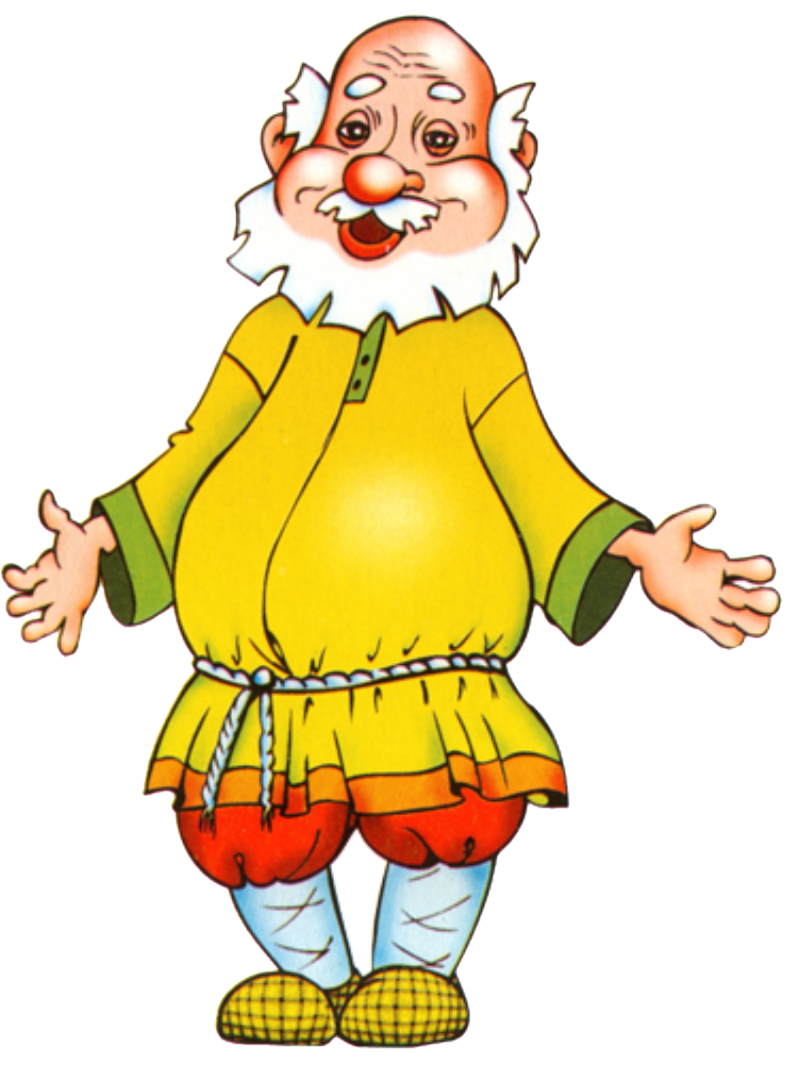 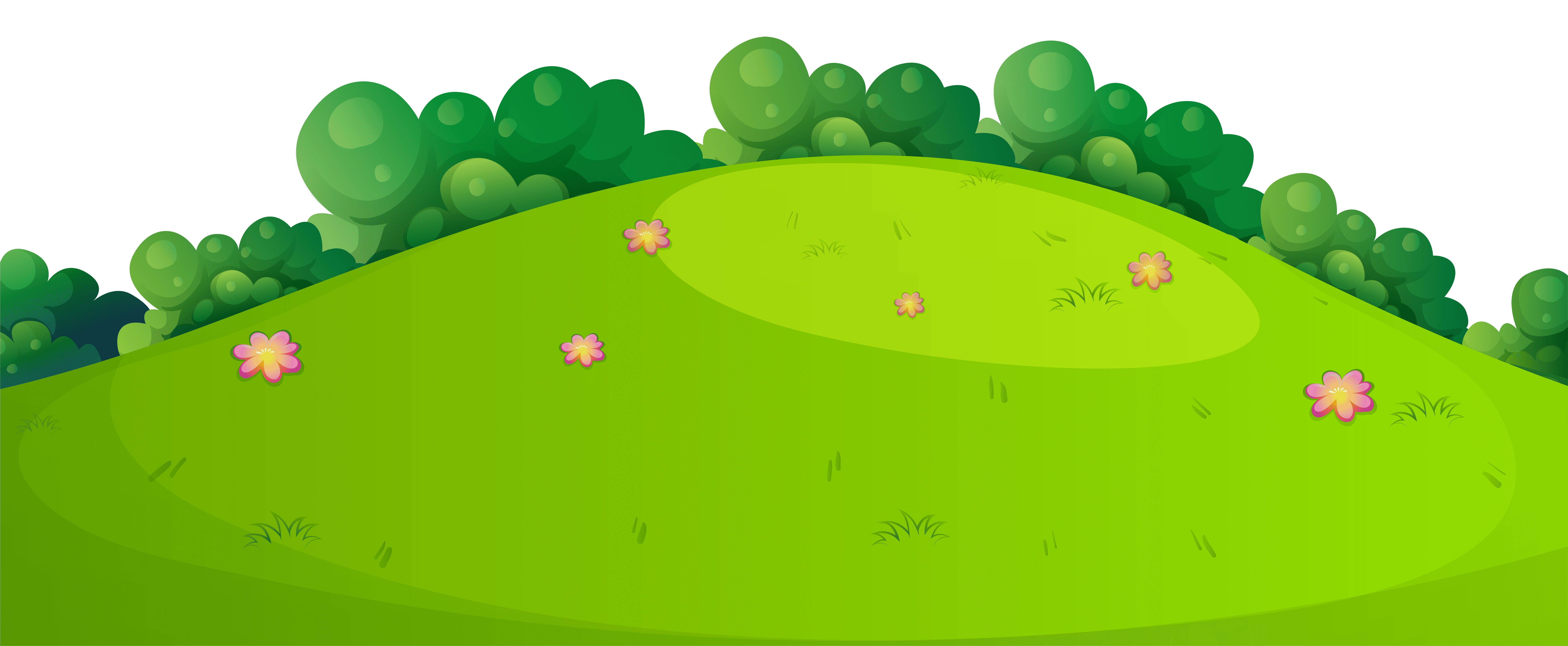 Веселая артикуляционная гимнастика
Жил-был дедушка.
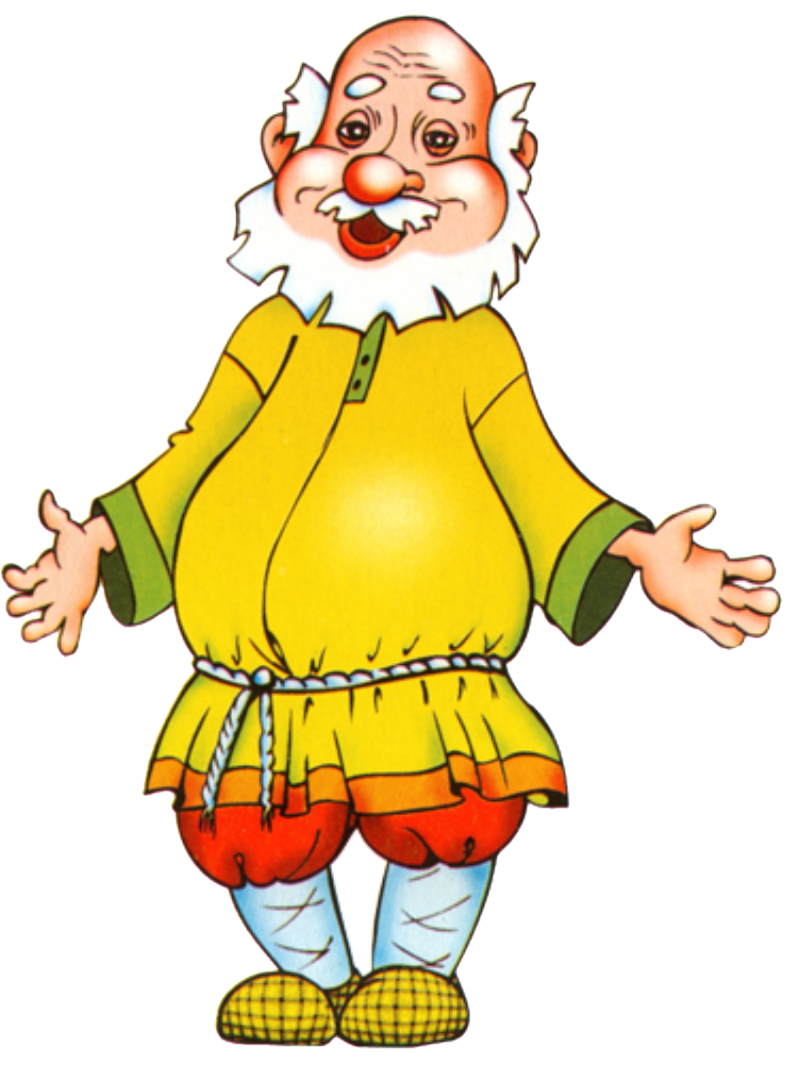 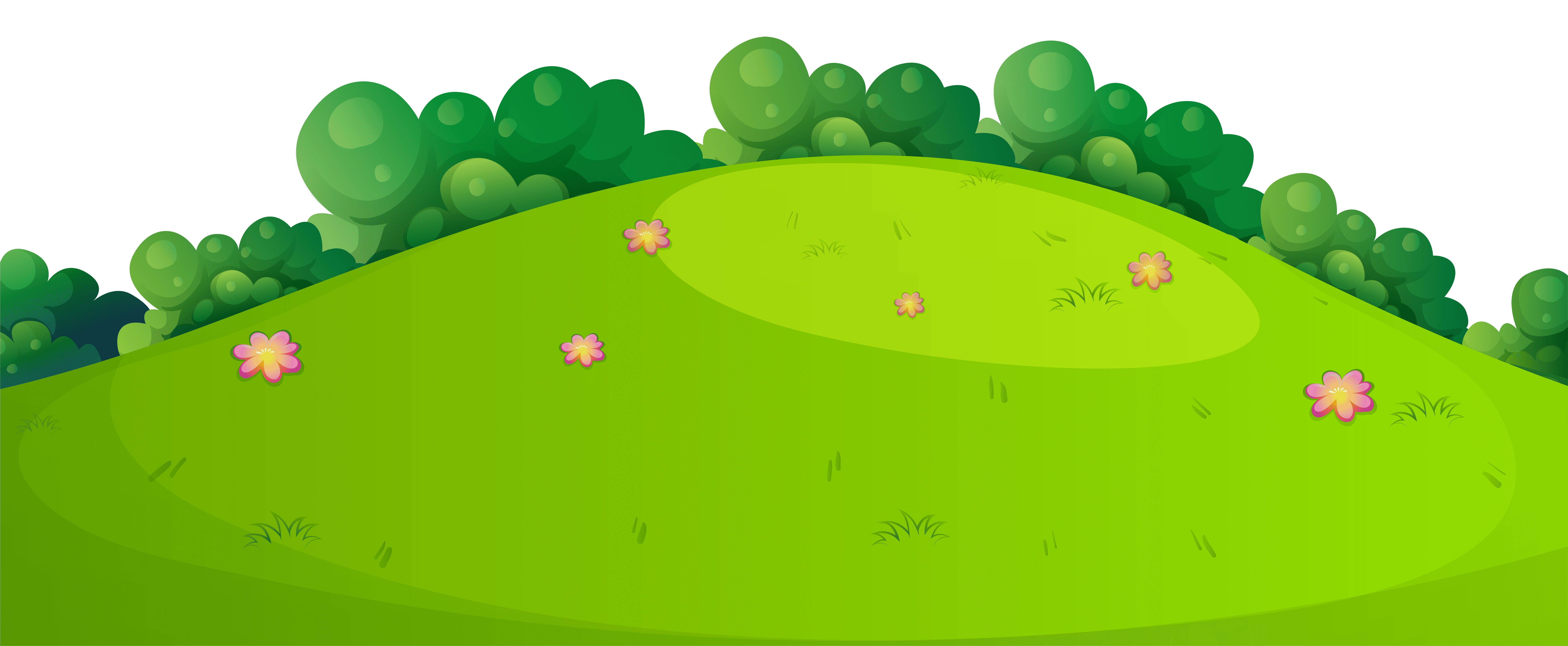 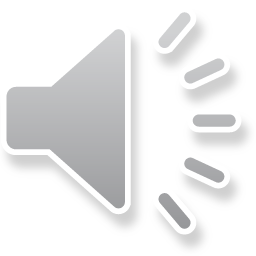 Заборчик
Решил он новый забор на огороде поставить. Давай ему поможем.
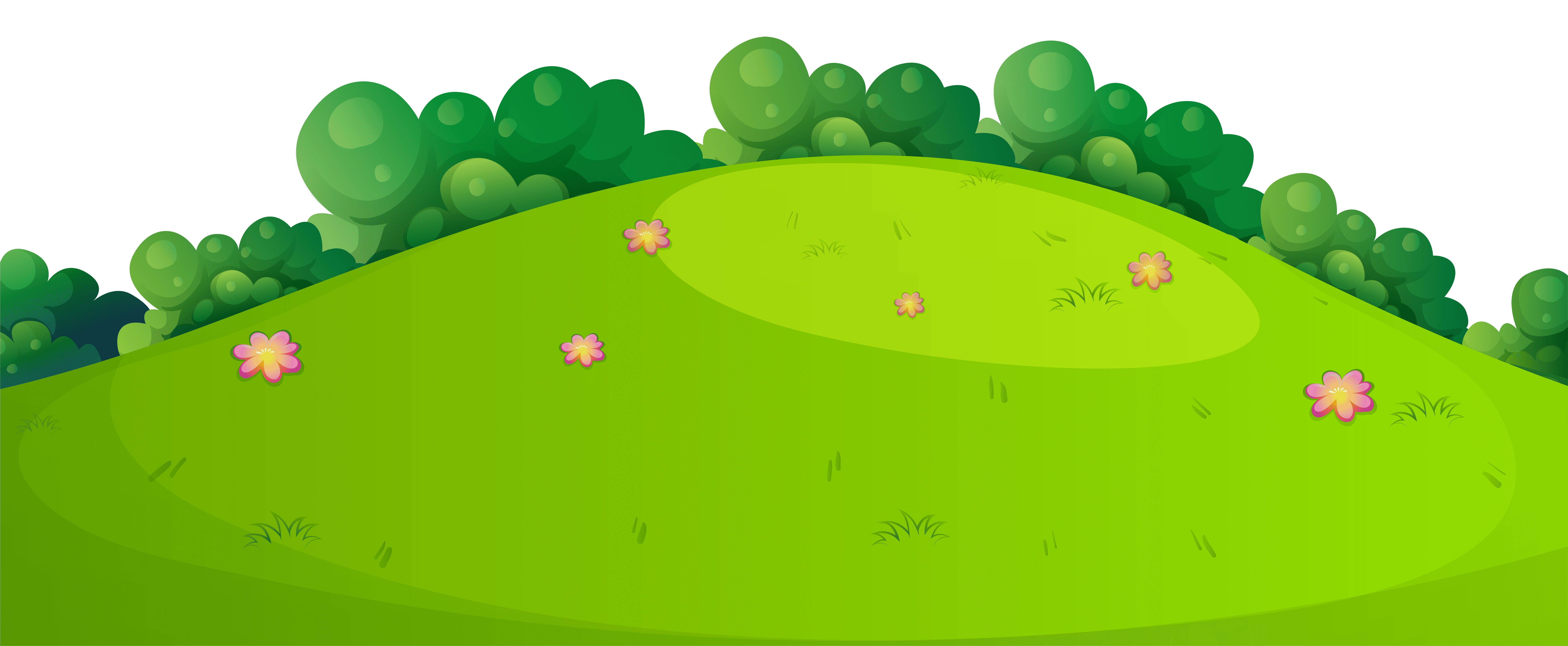 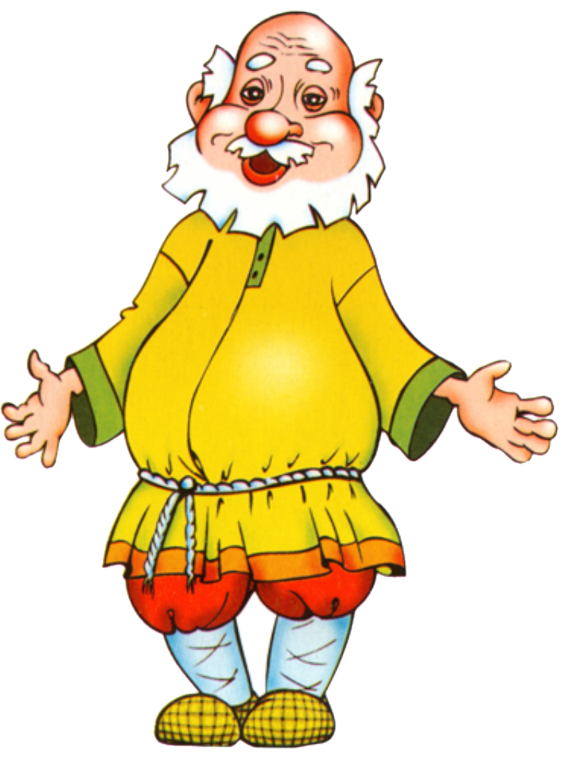 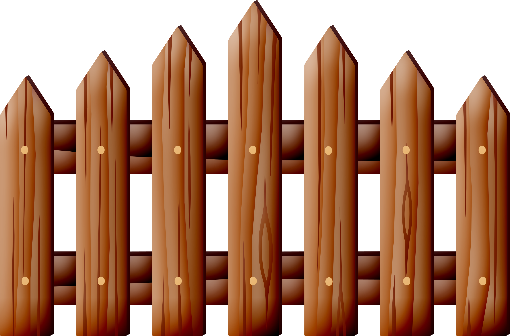 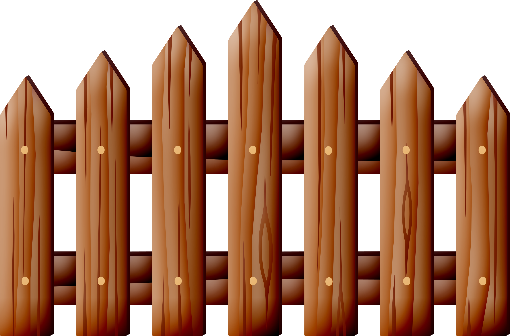 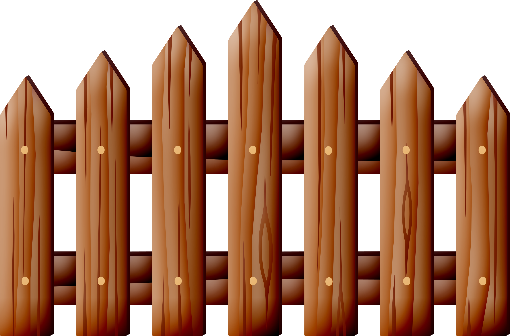 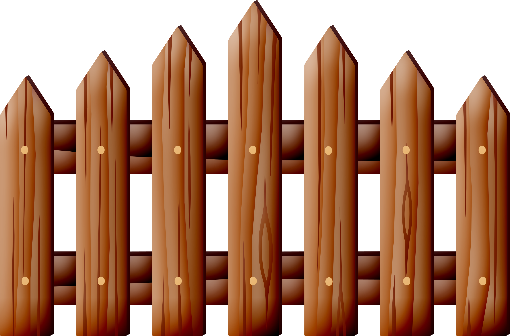 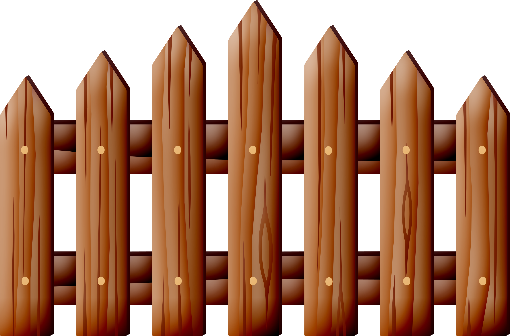 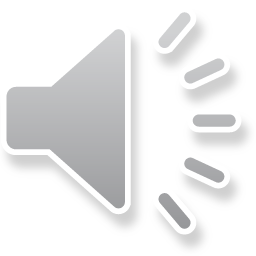 Дудочка
Устал дед. Сел на лавочку и начал на дудочке играть.
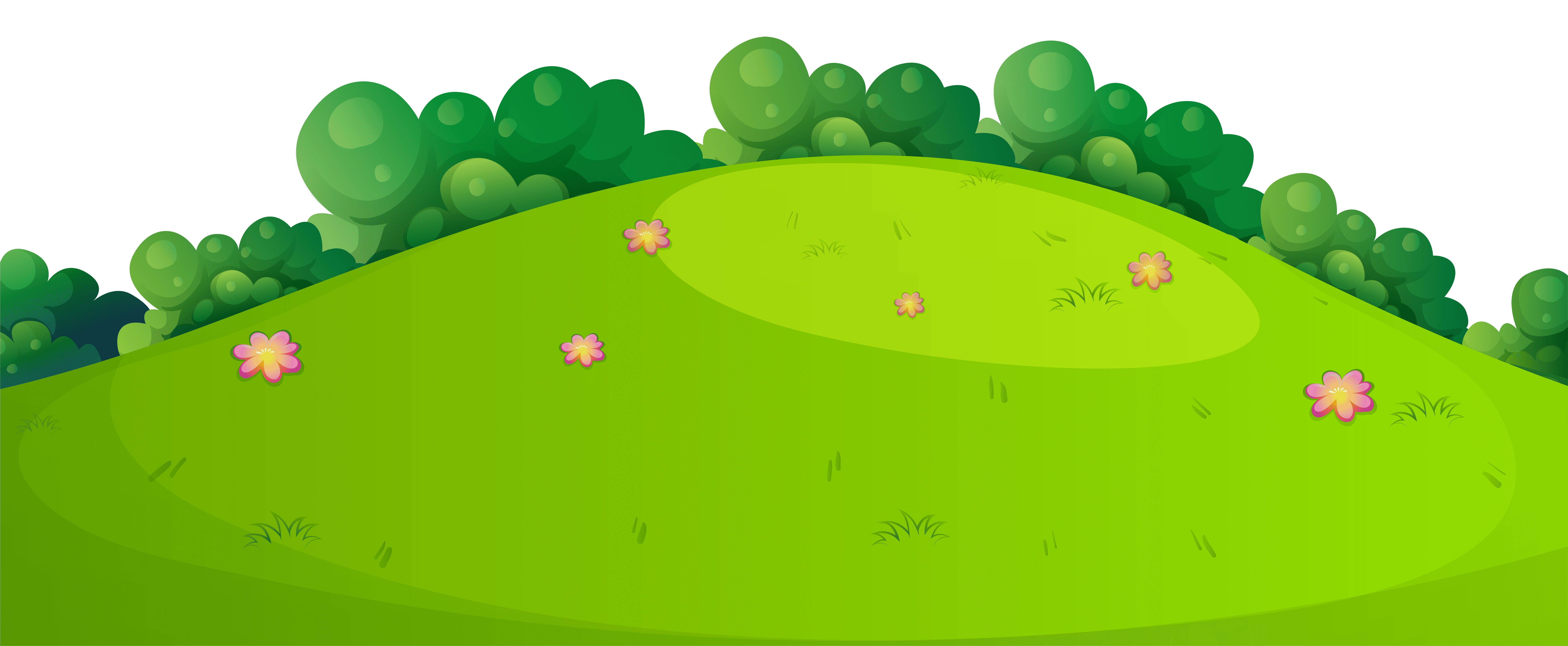 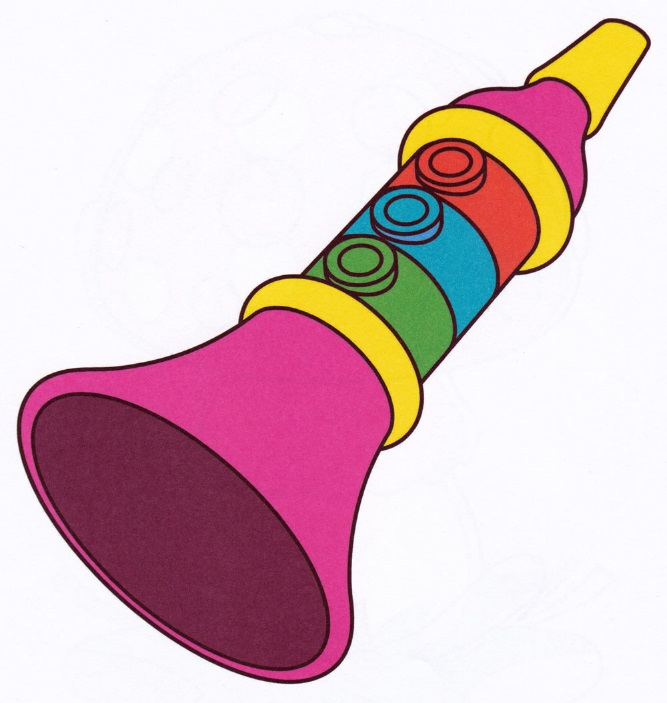 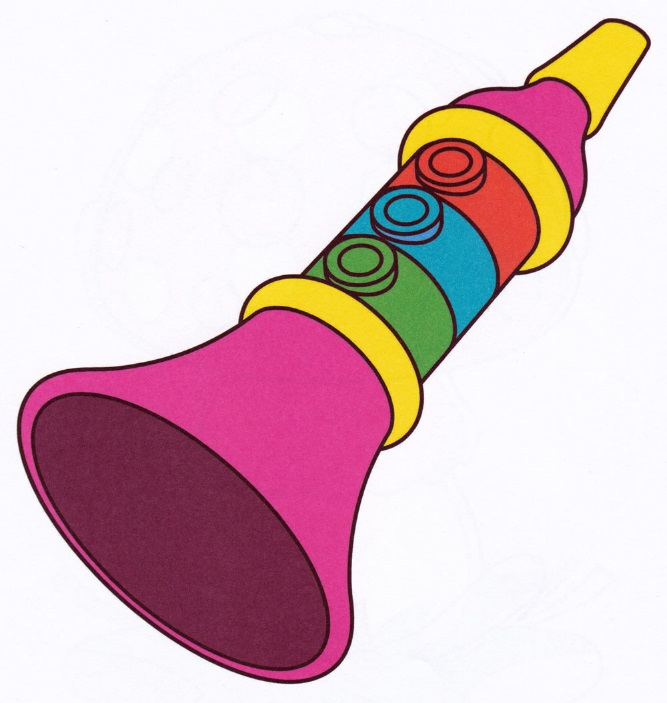 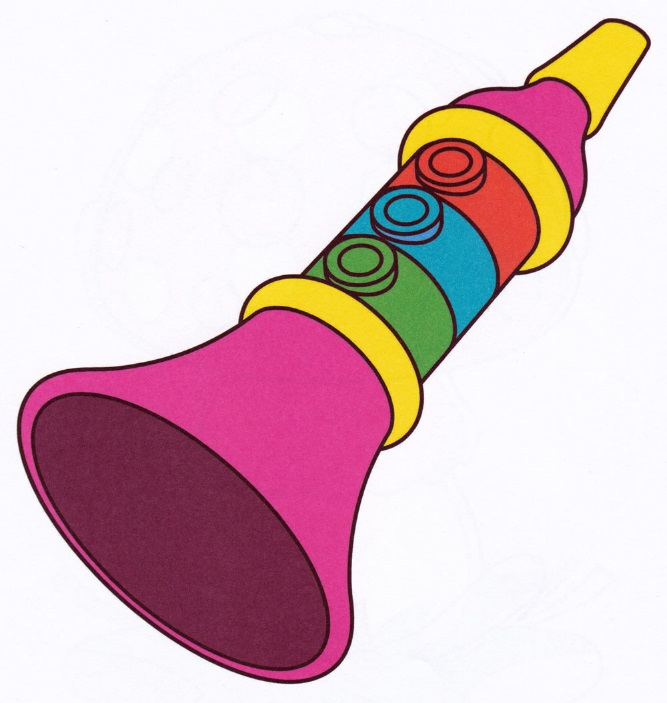 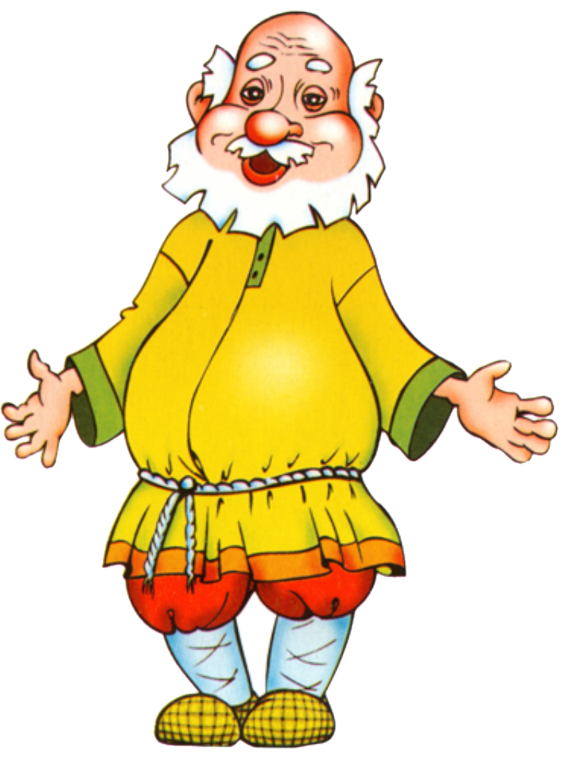 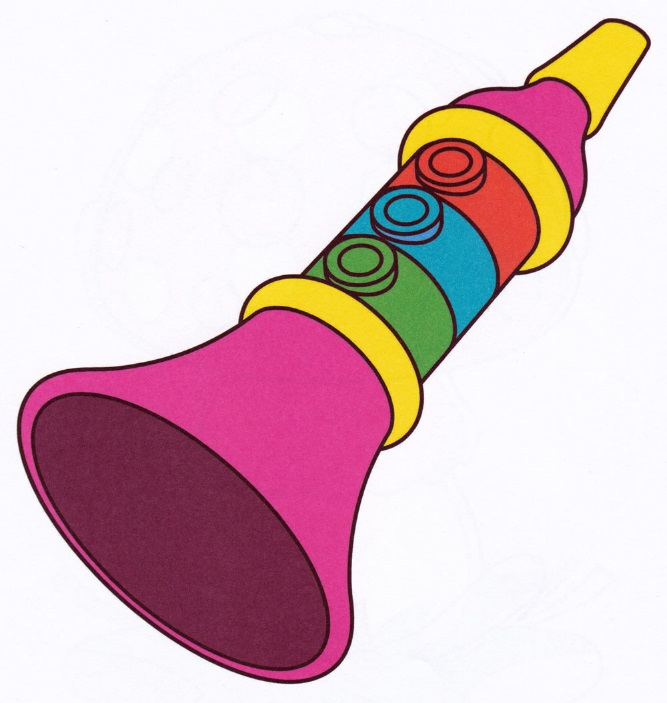 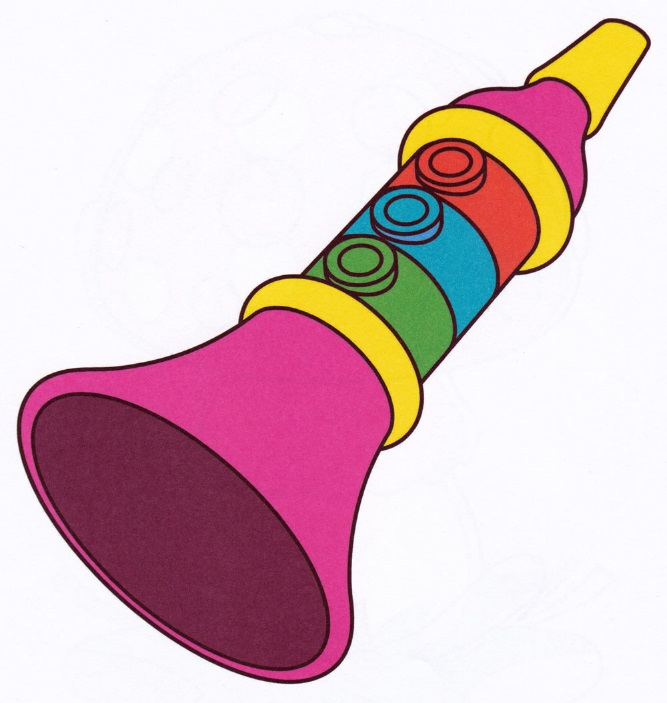 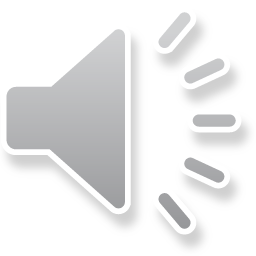 Отдохнул немного дед и принялся огород копать.
Лопаточка
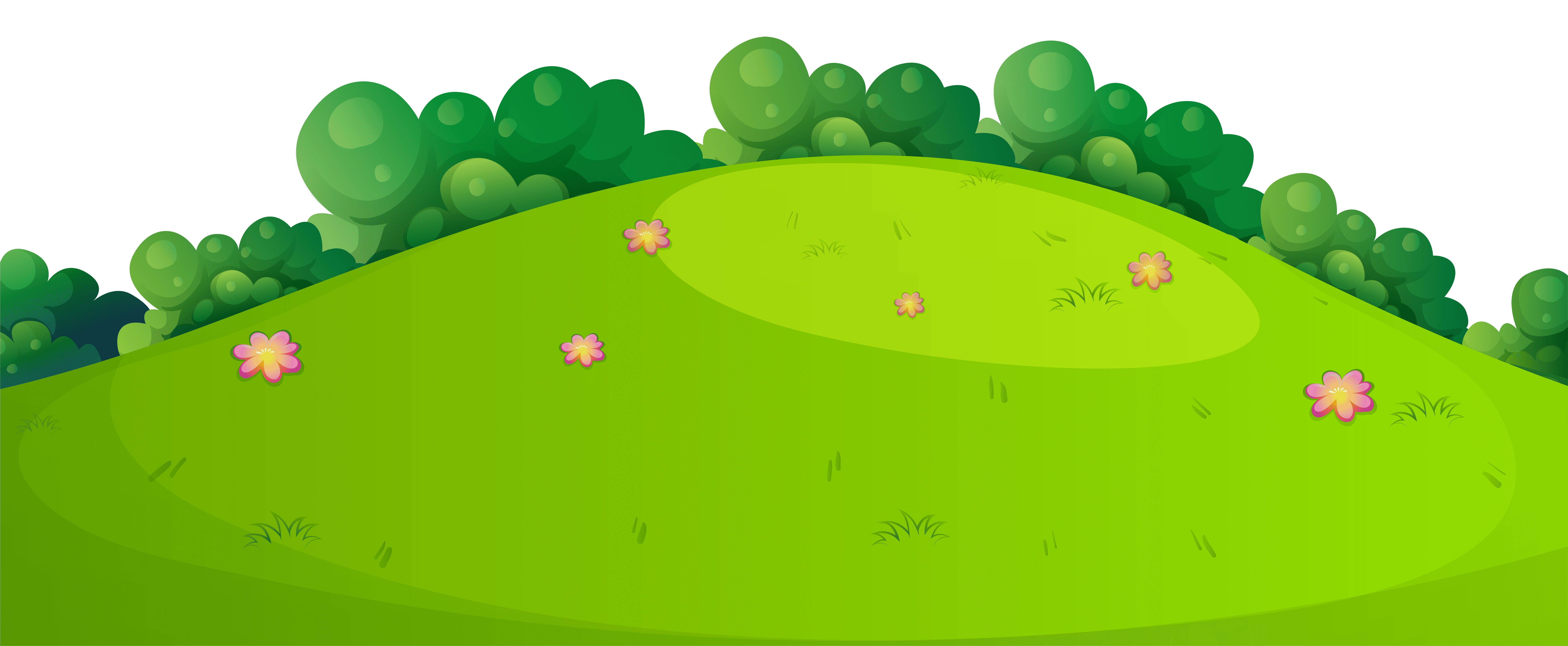 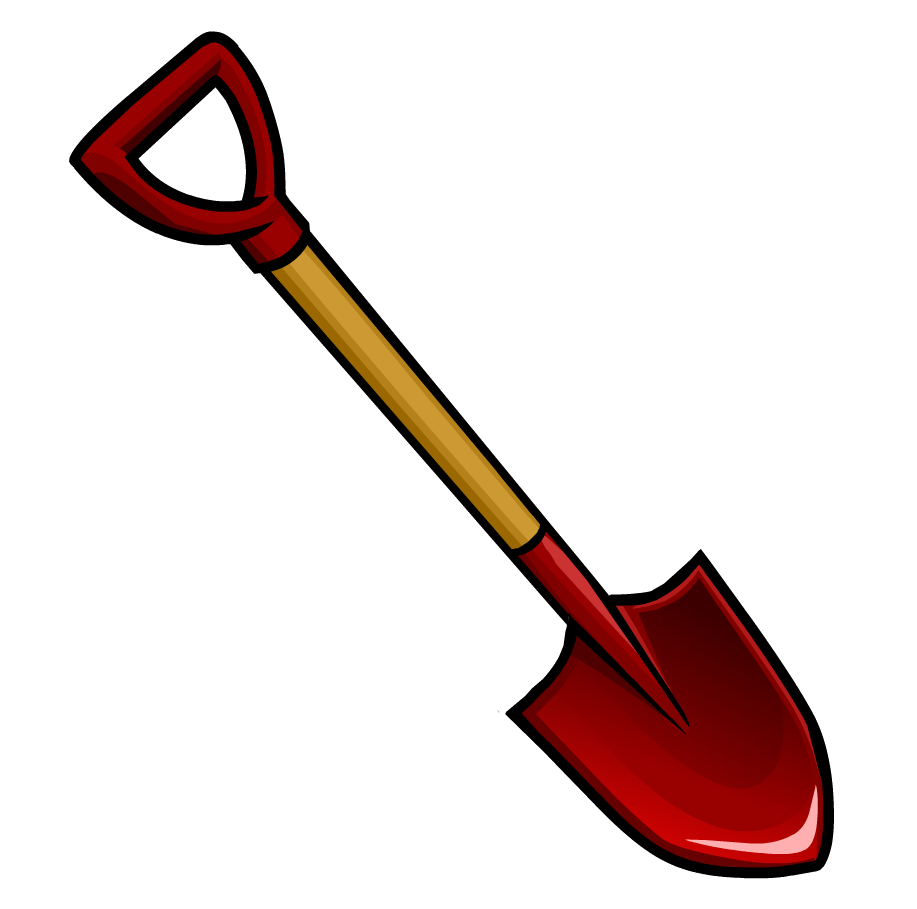 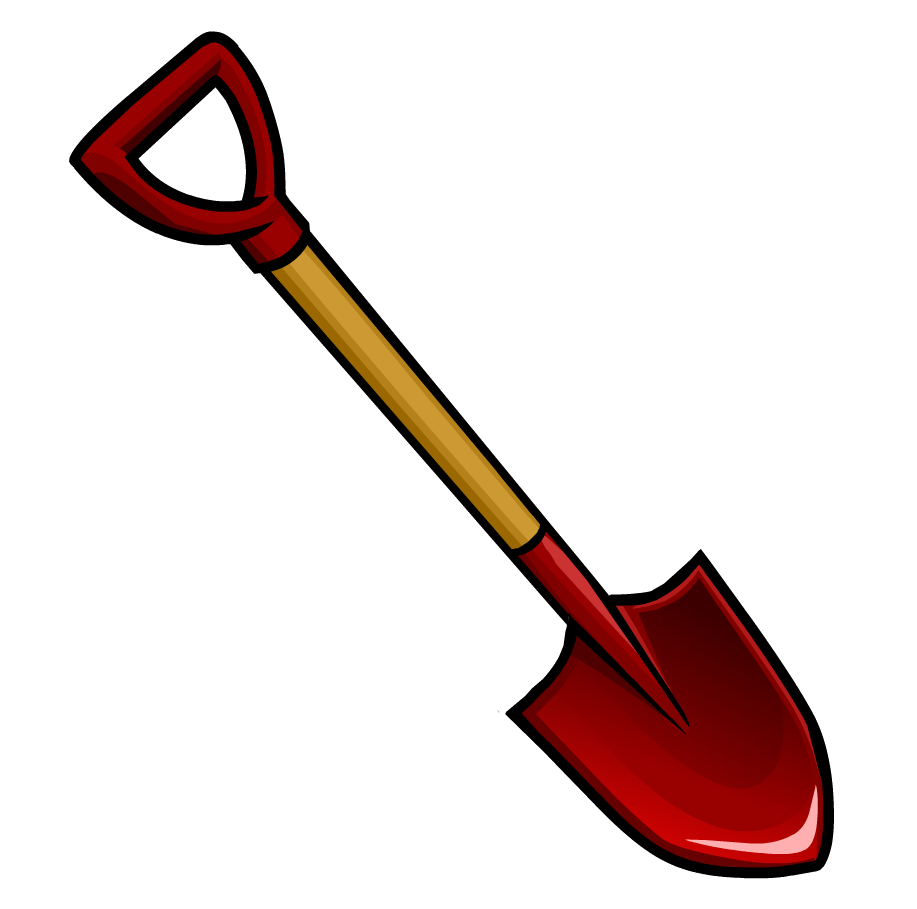 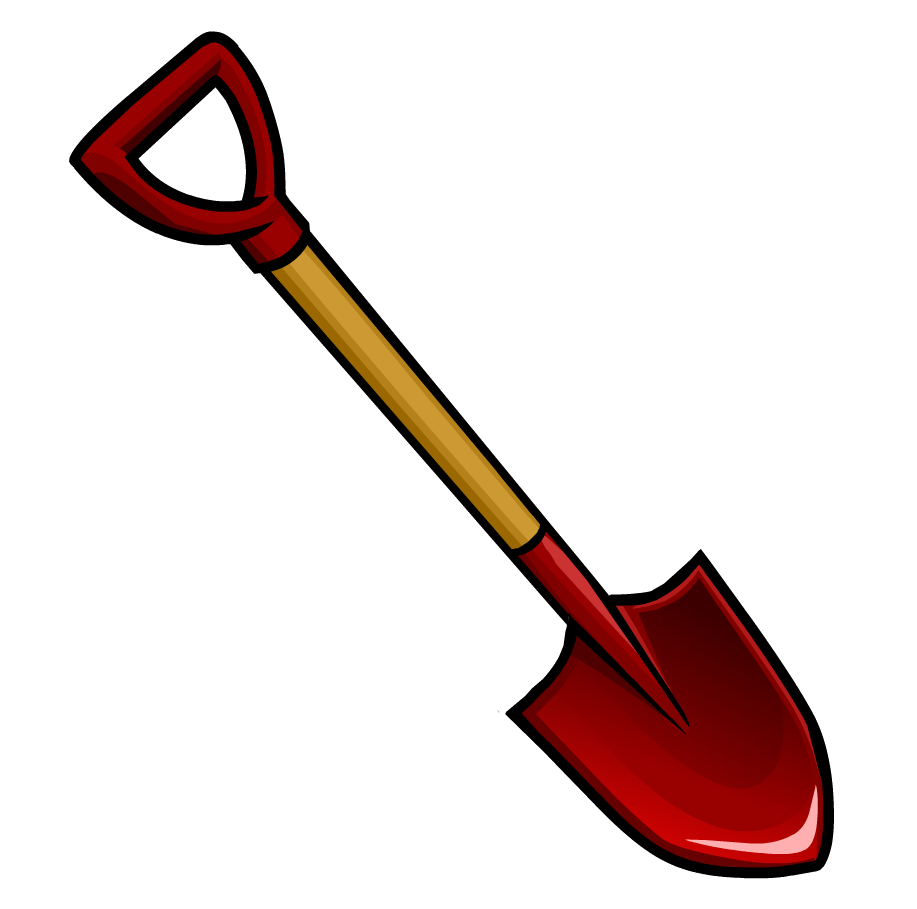 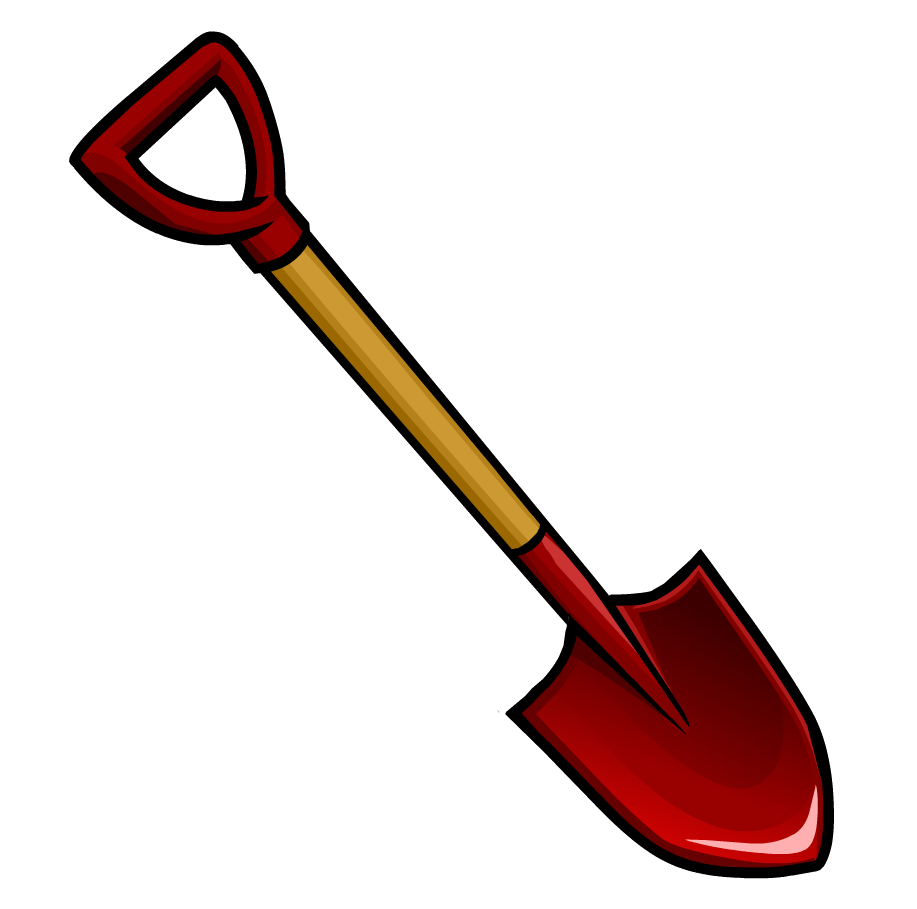 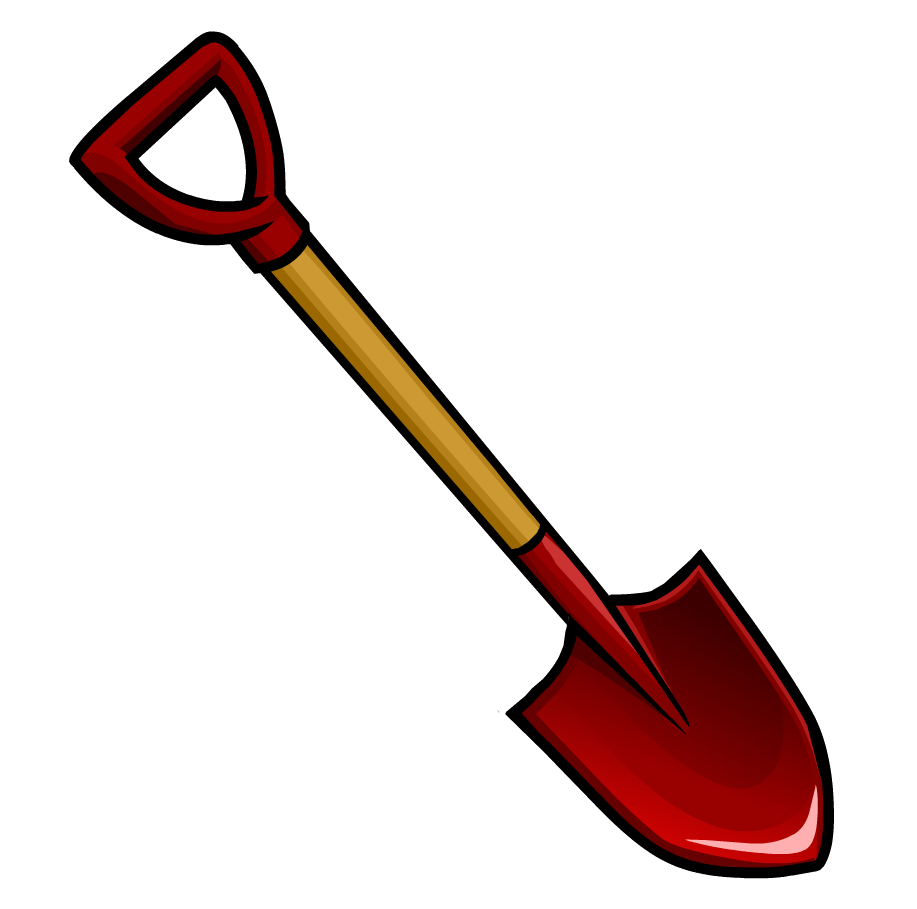 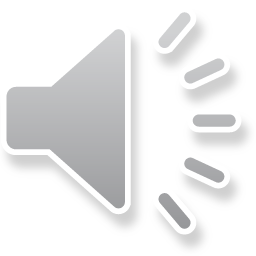 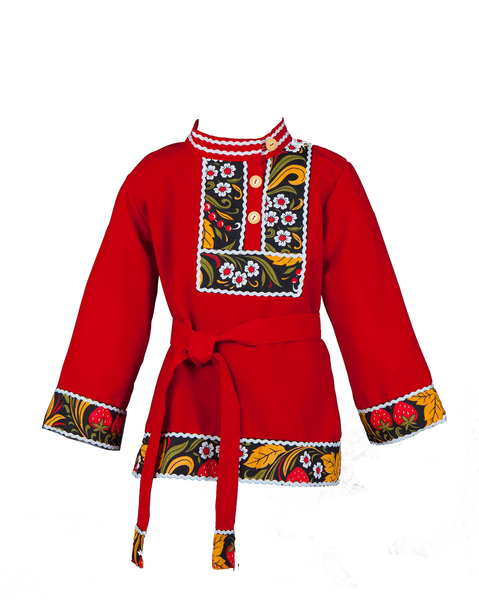 Вскопал огород, да весь перепачкался. Хотел рубашку новую надеть, да увидел, что рукав оторвался. Давай поможем деду его пришить.
Иголочка
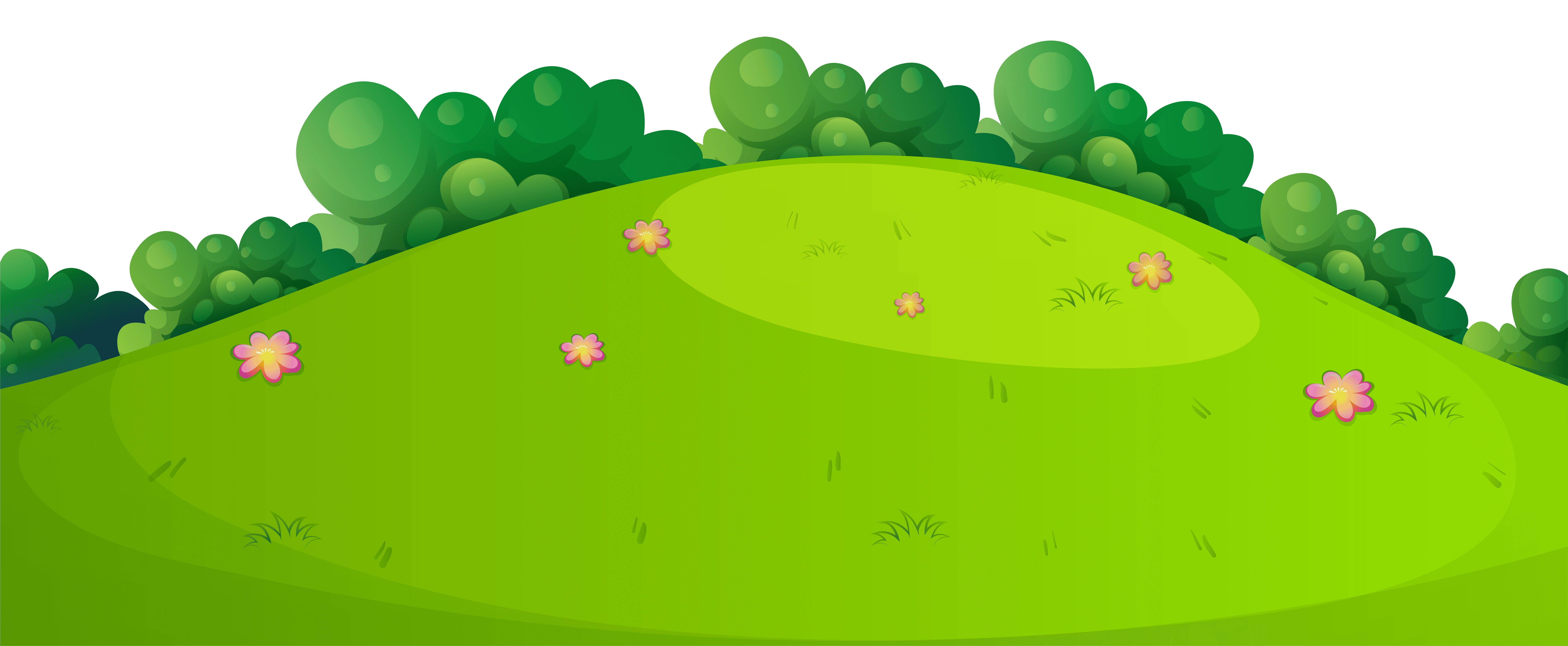 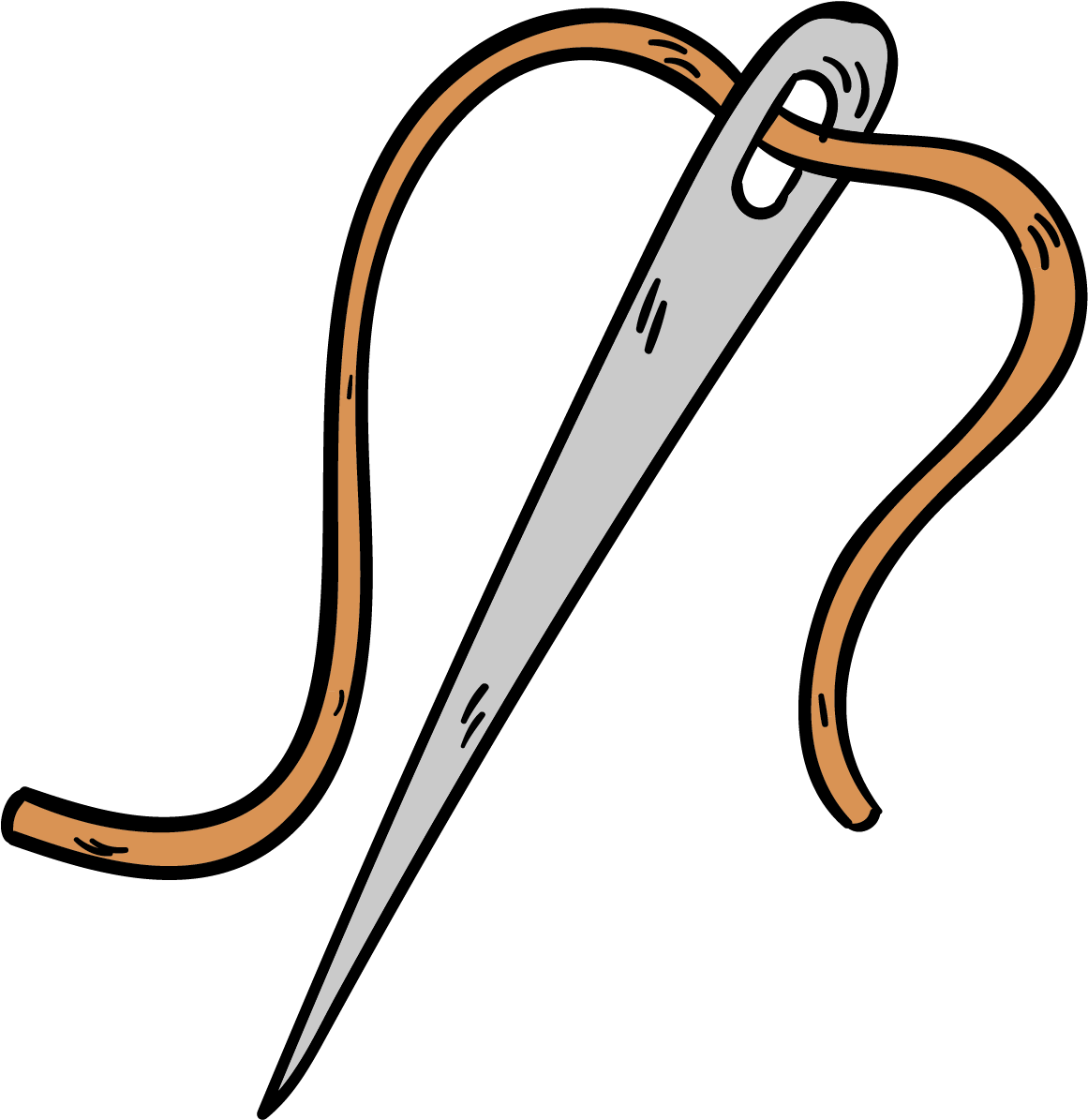 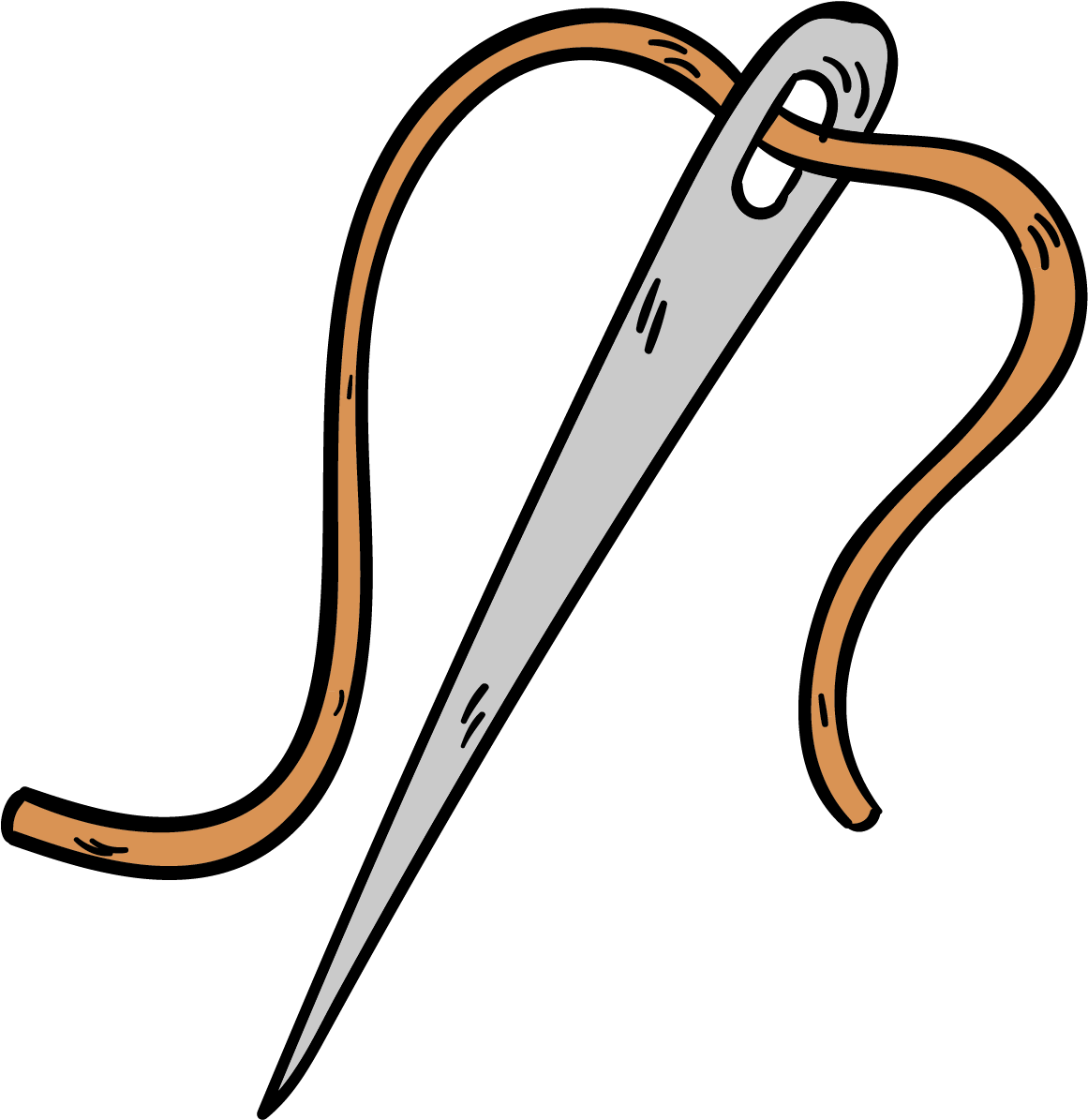 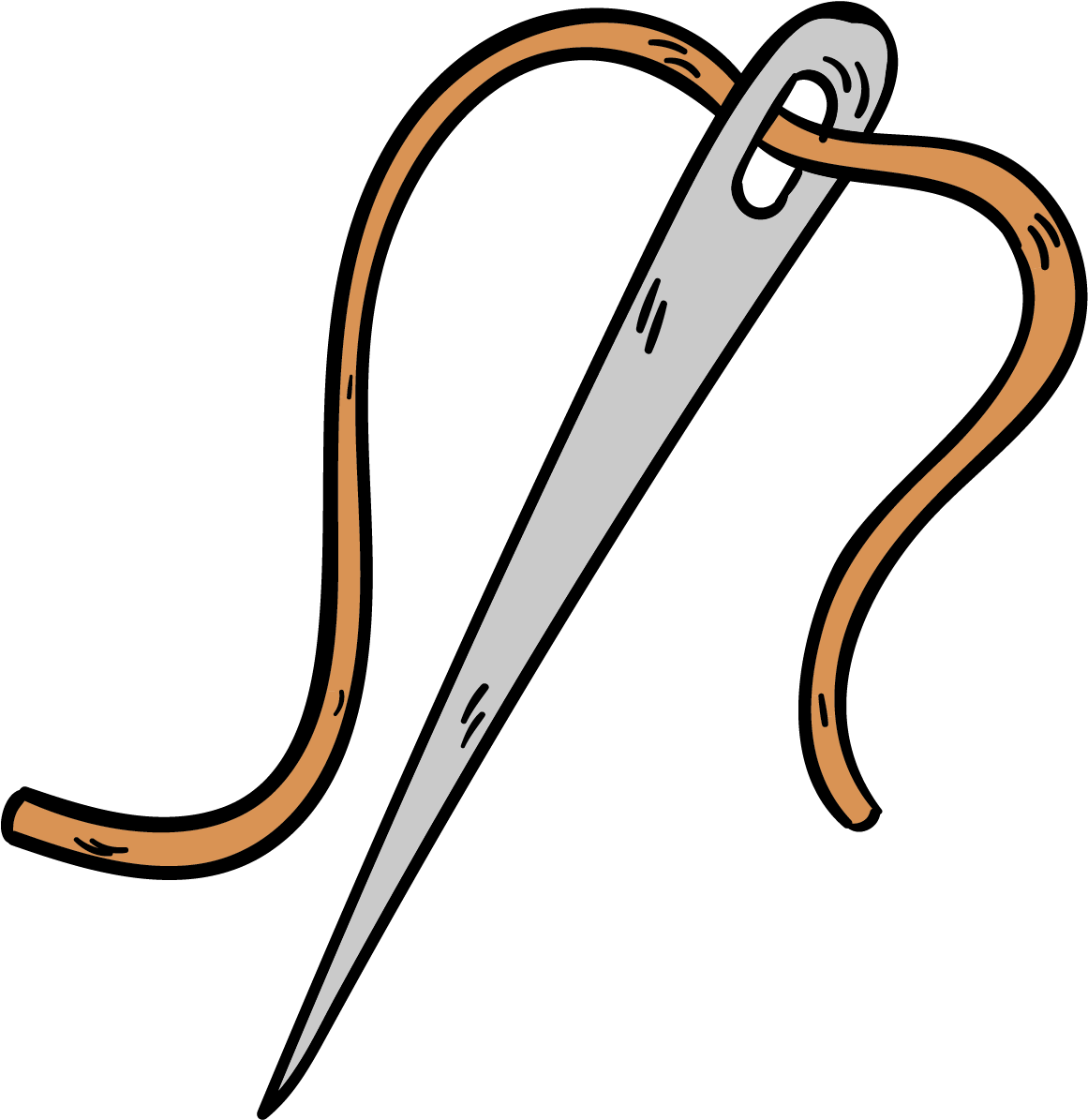 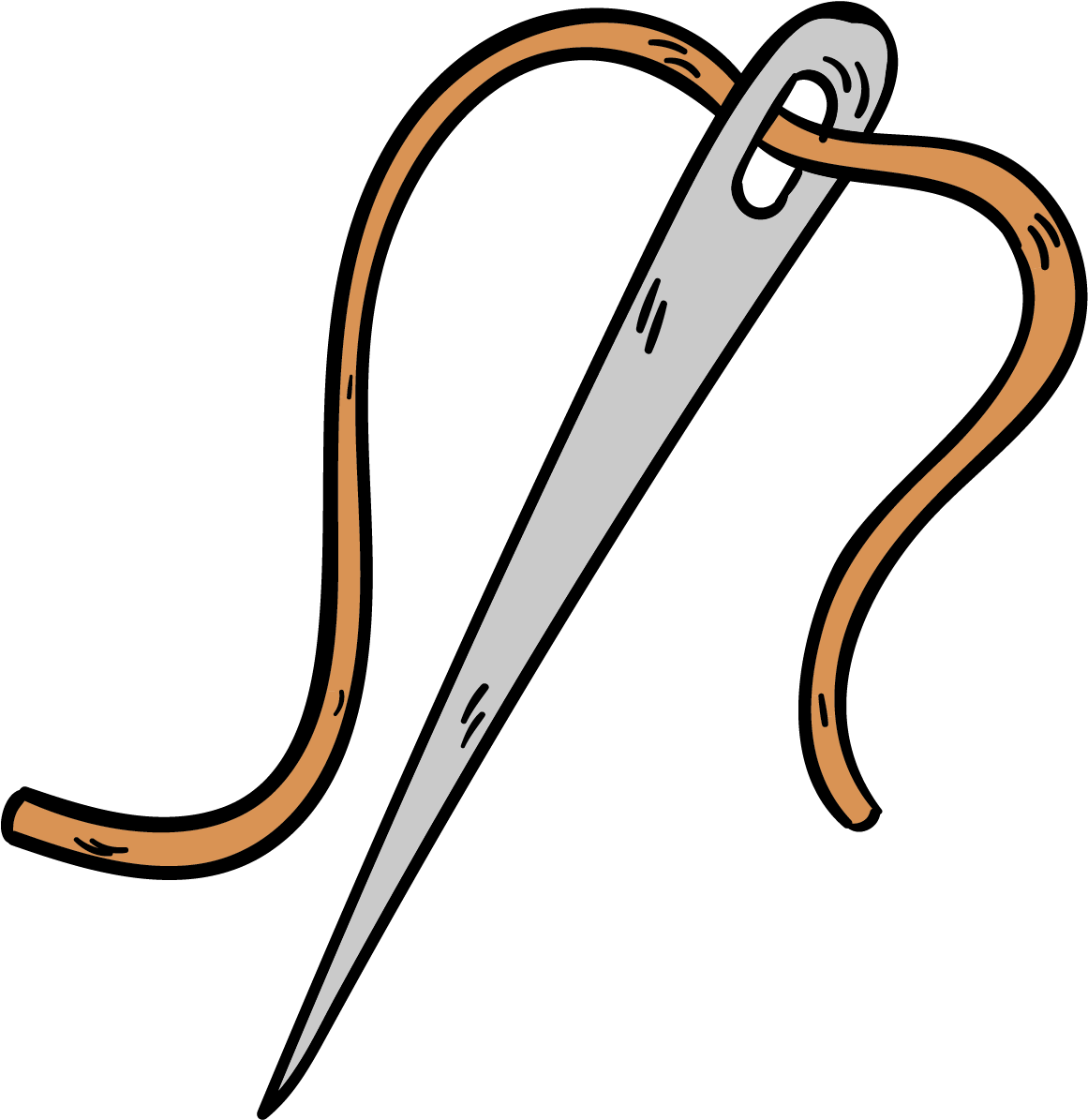 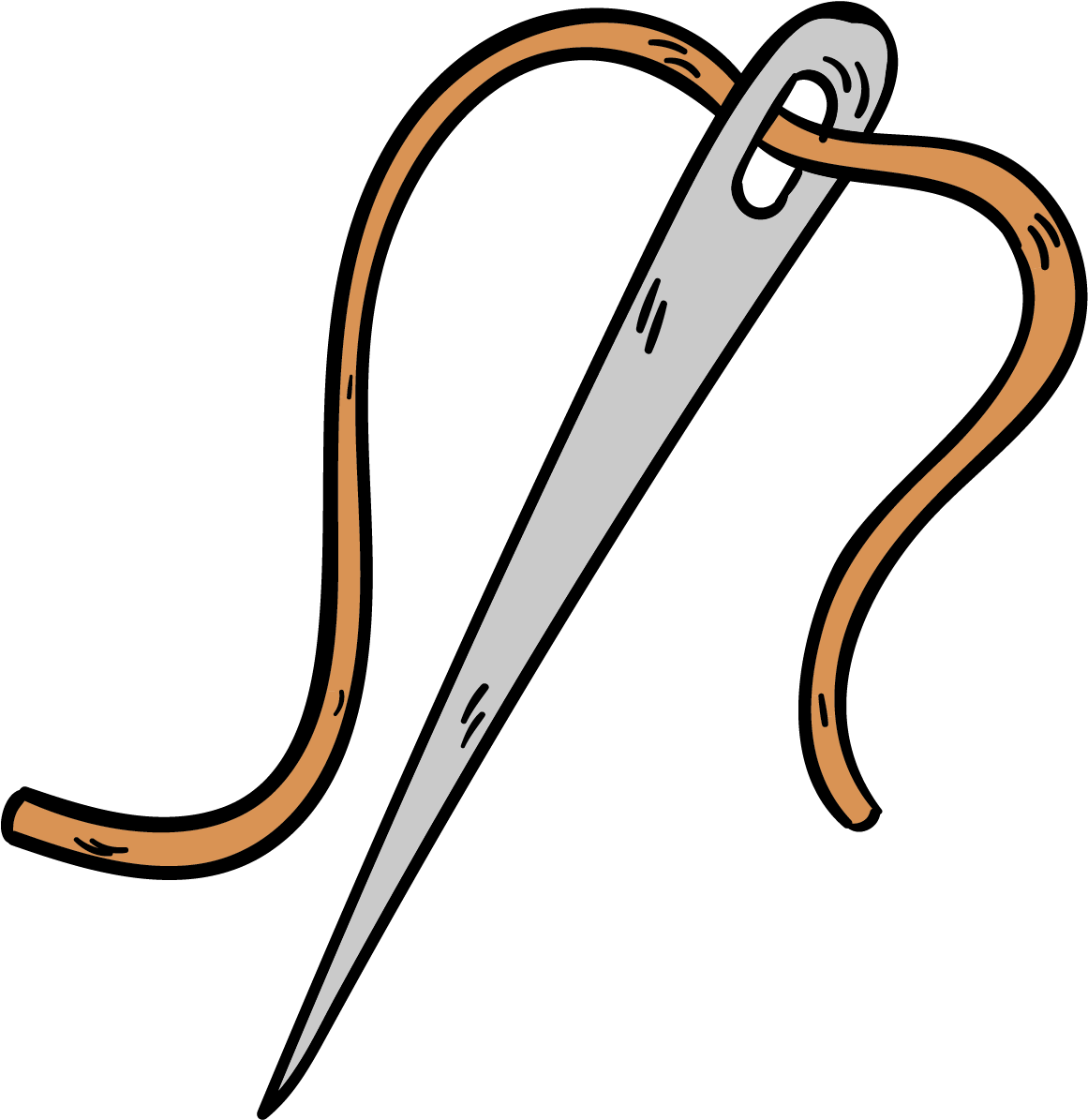 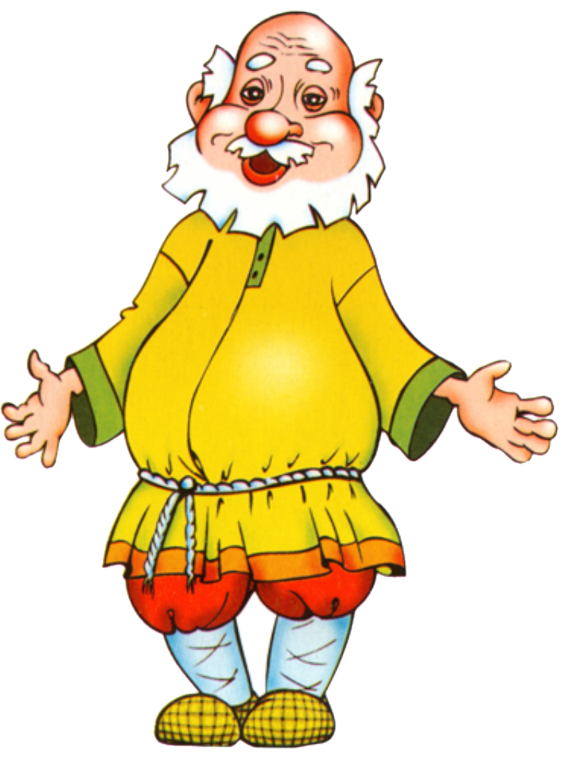 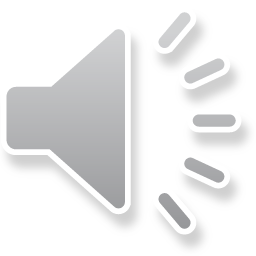 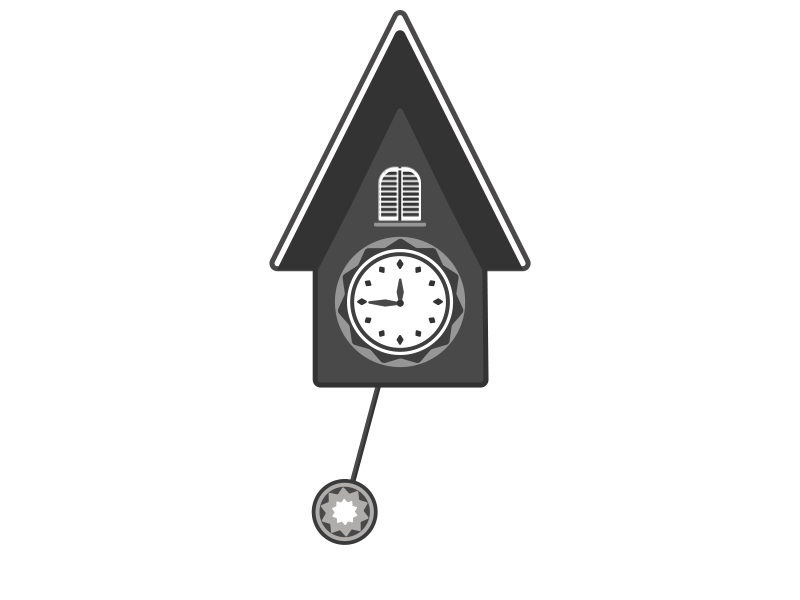 Ой! А сколько же времени? Скоро внуки приедут.
Часики
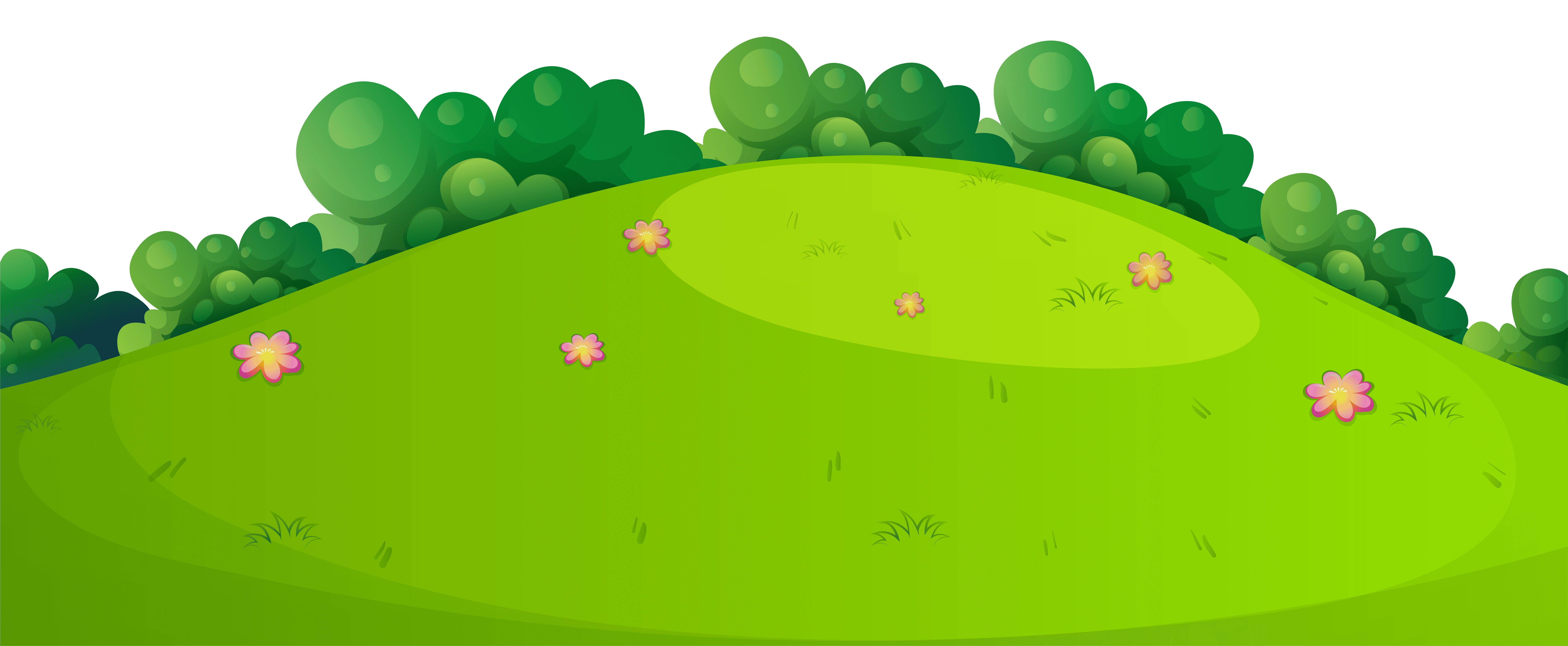 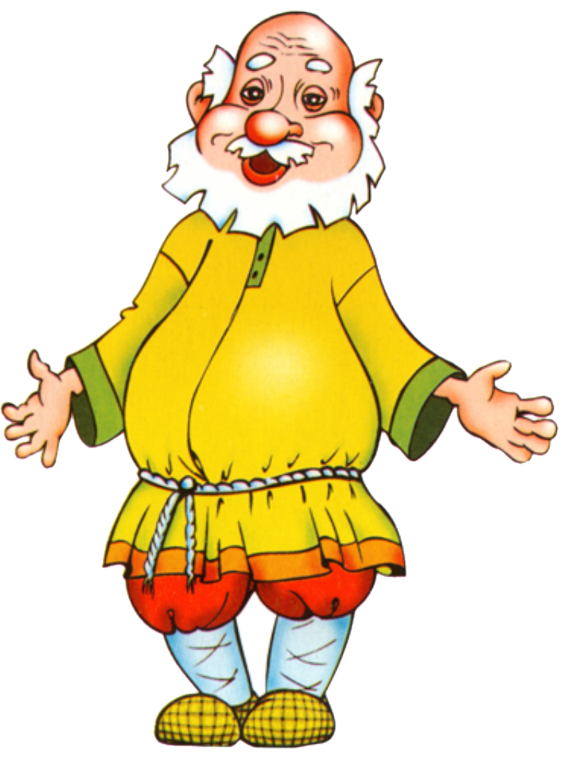 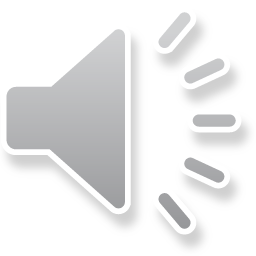 Приехали внучата и скорее на качель!
Качели
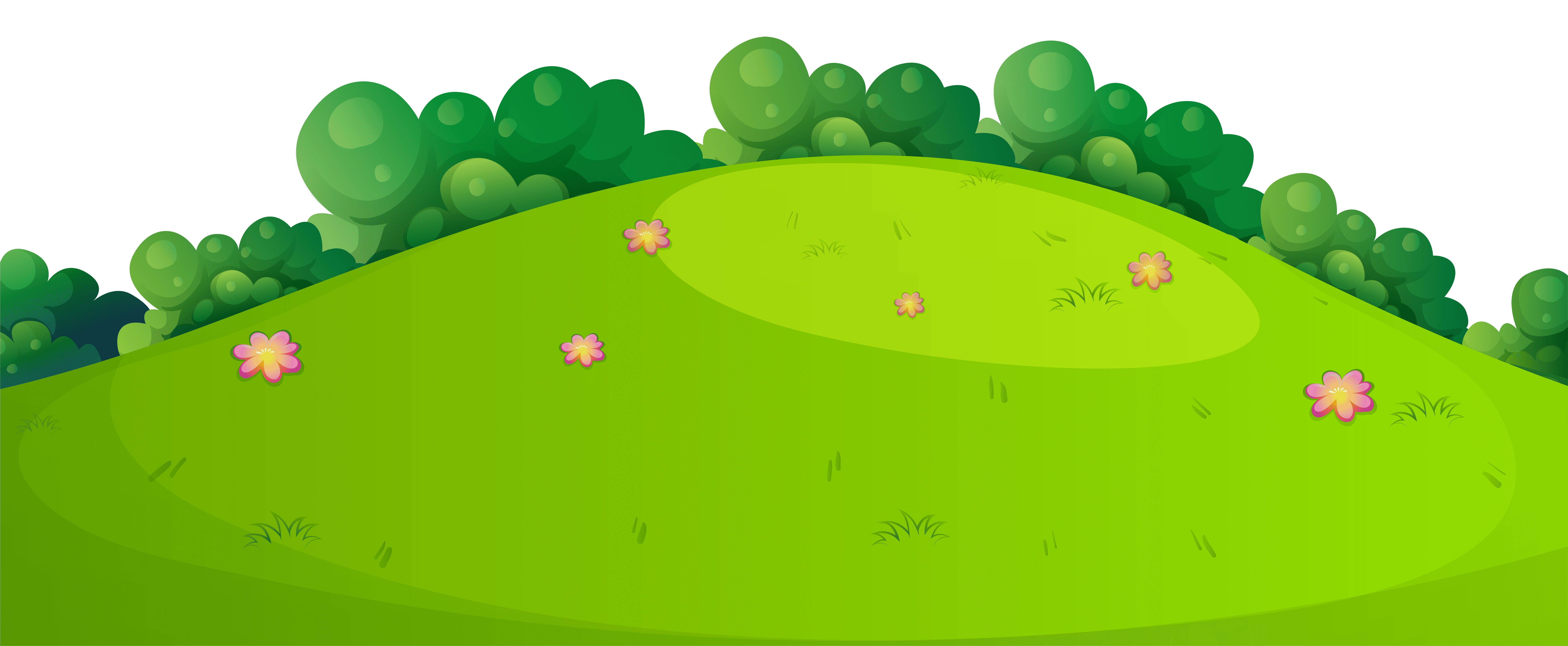 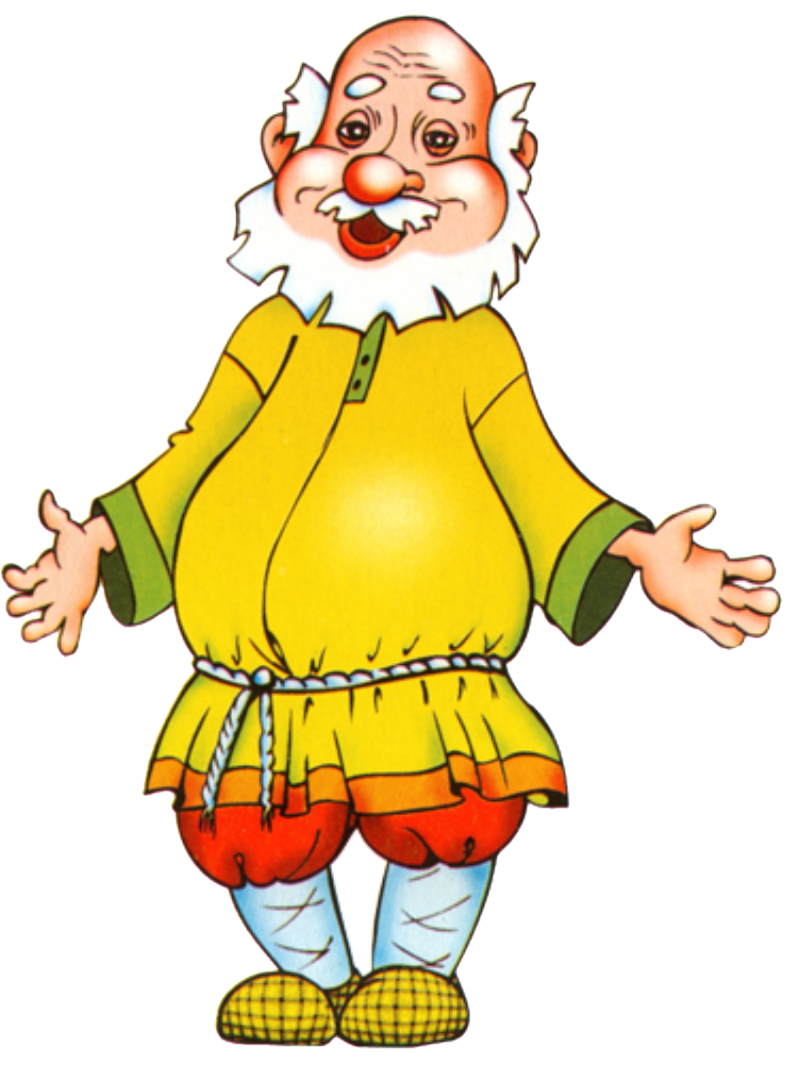 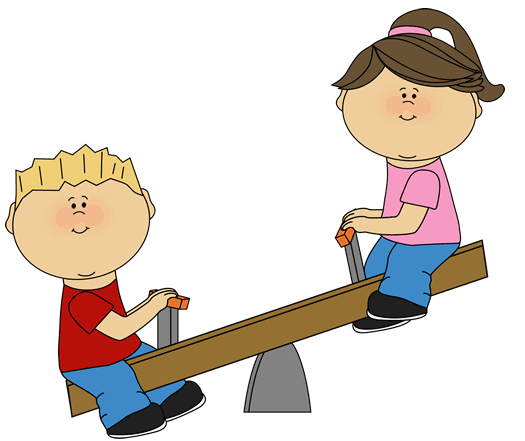 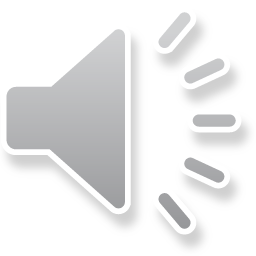 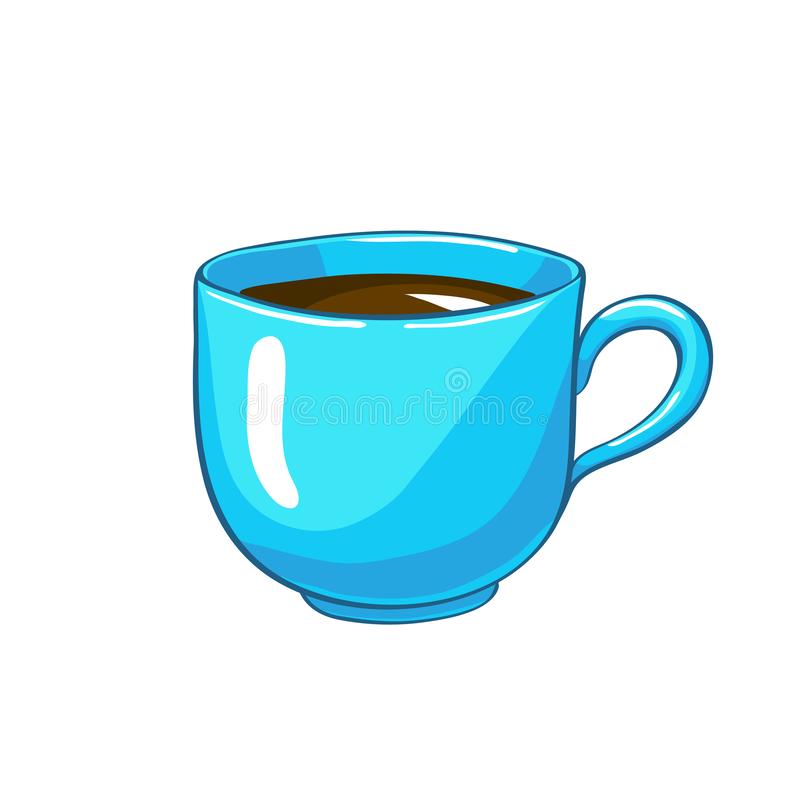 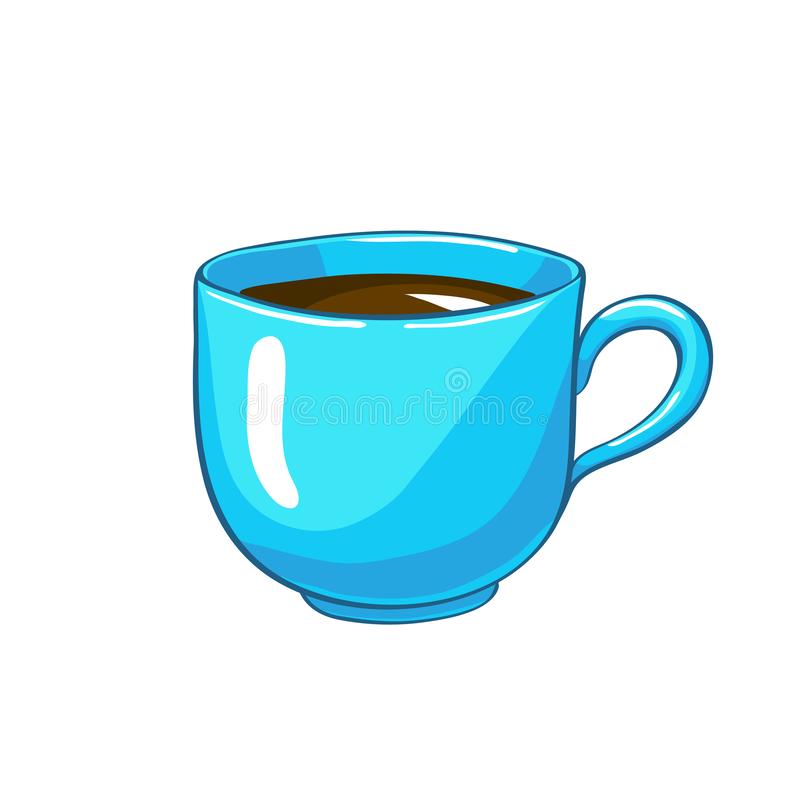 Чашечка
А дедушка тем временем чай приготовил.
 Доставай и ты скорее чашку!
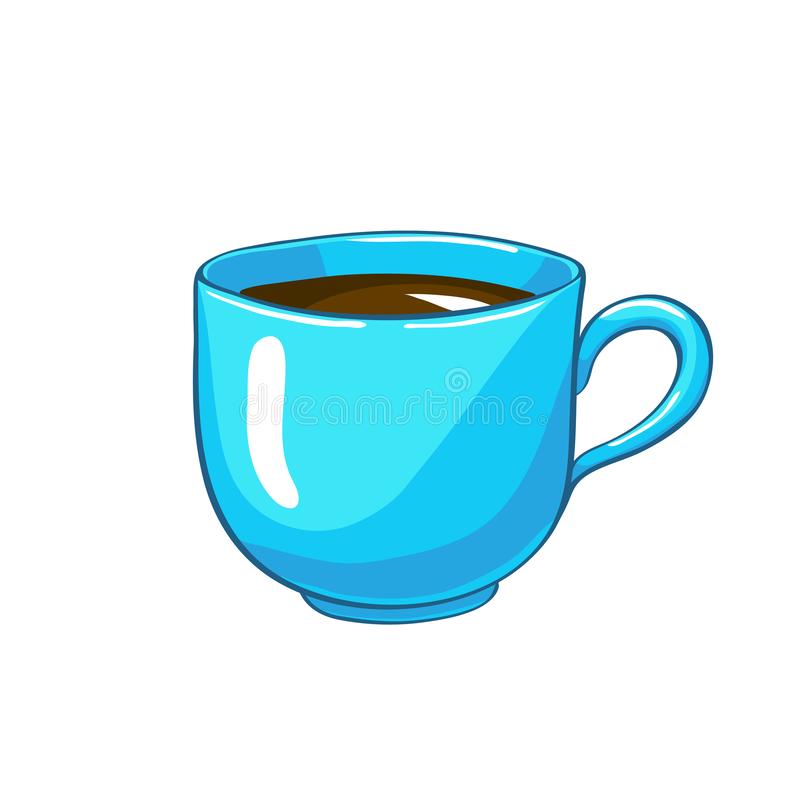 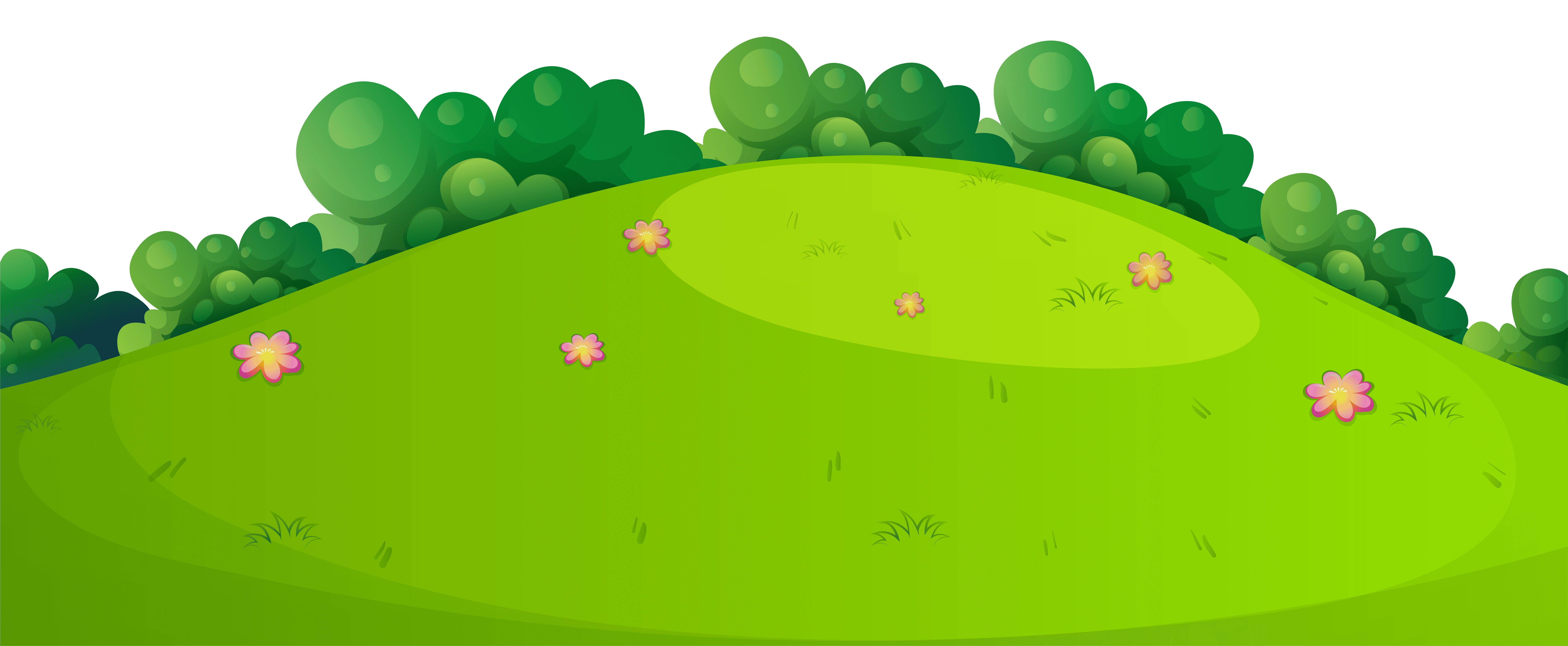 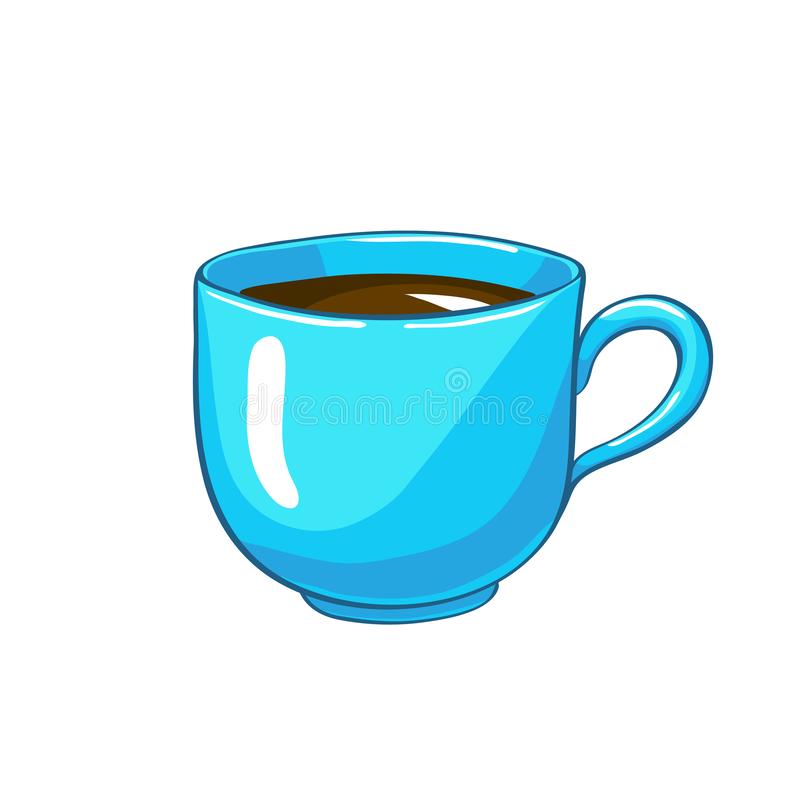 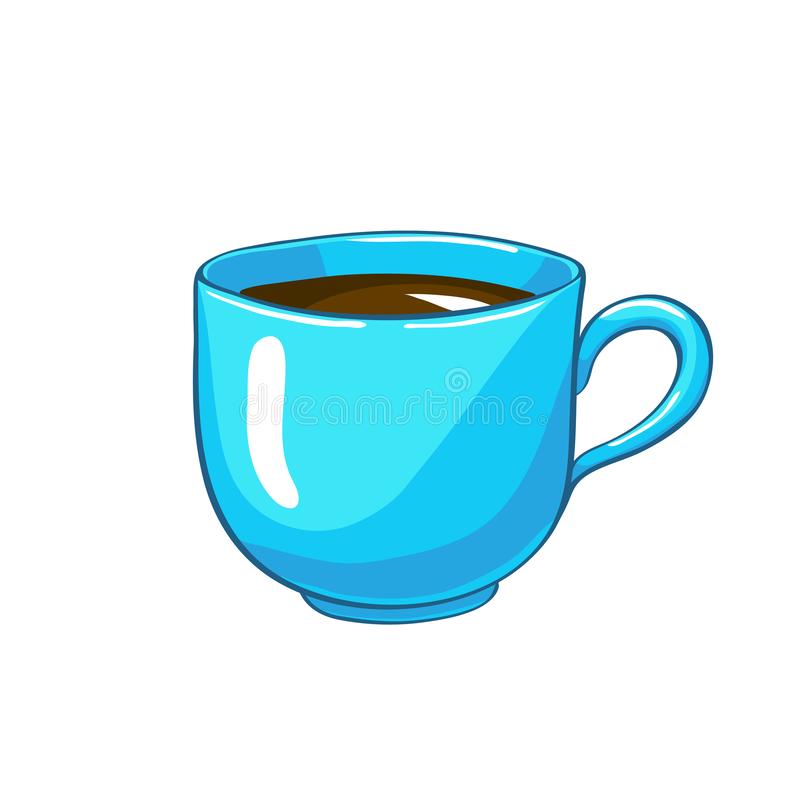 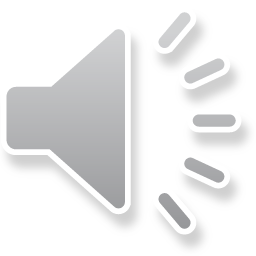 Напились чаю, а варенье на губах осталось. Давай его слижем.
Вкусное варенье
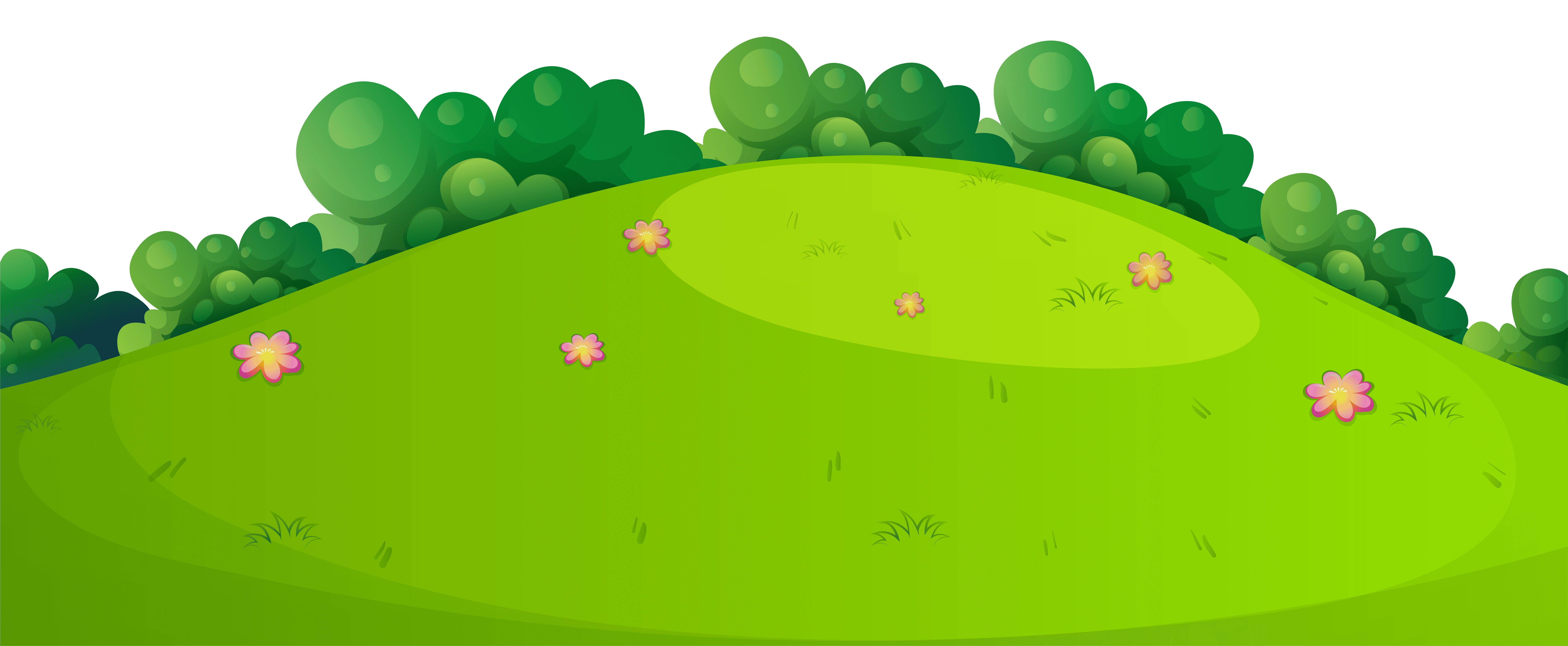 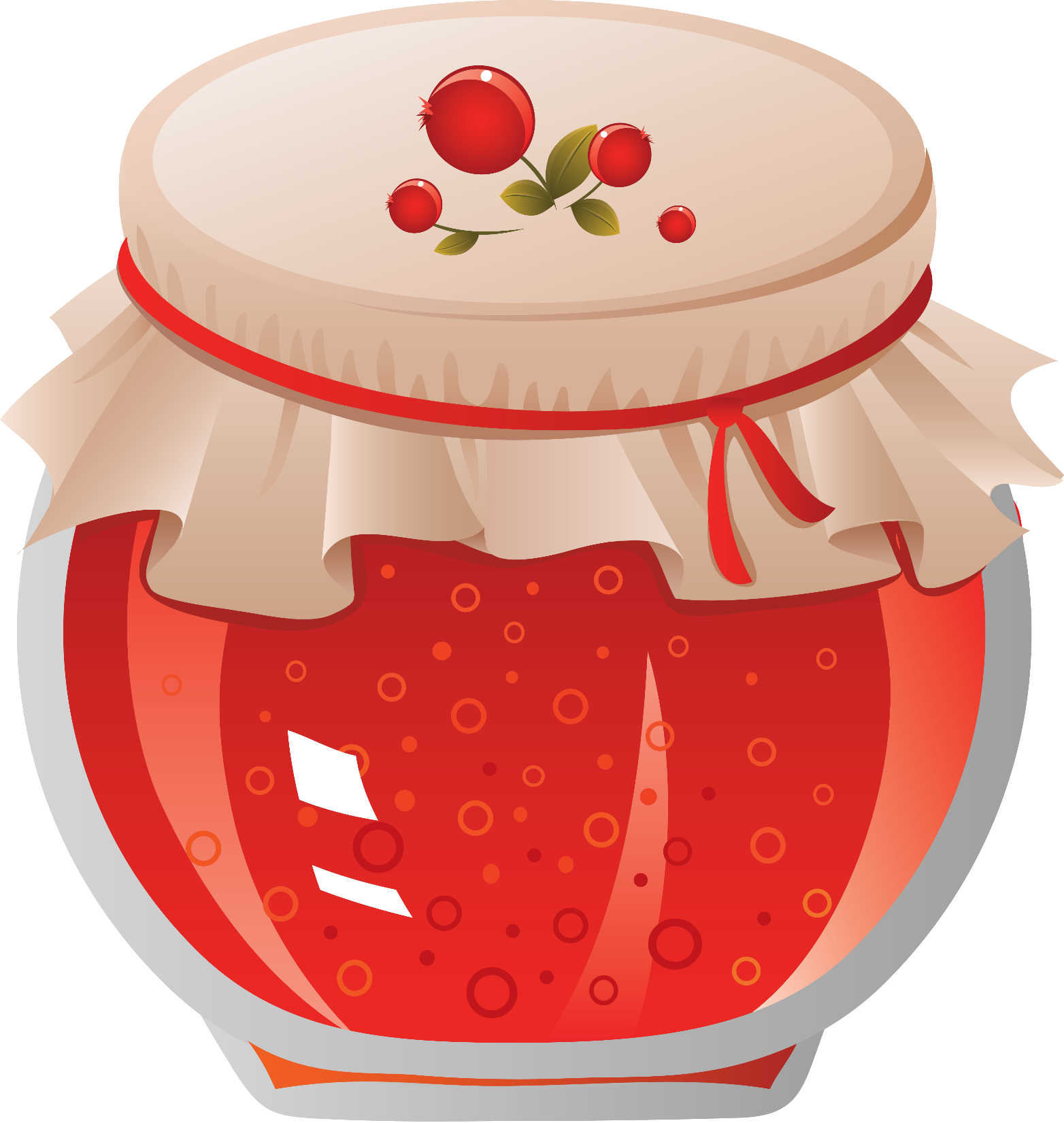 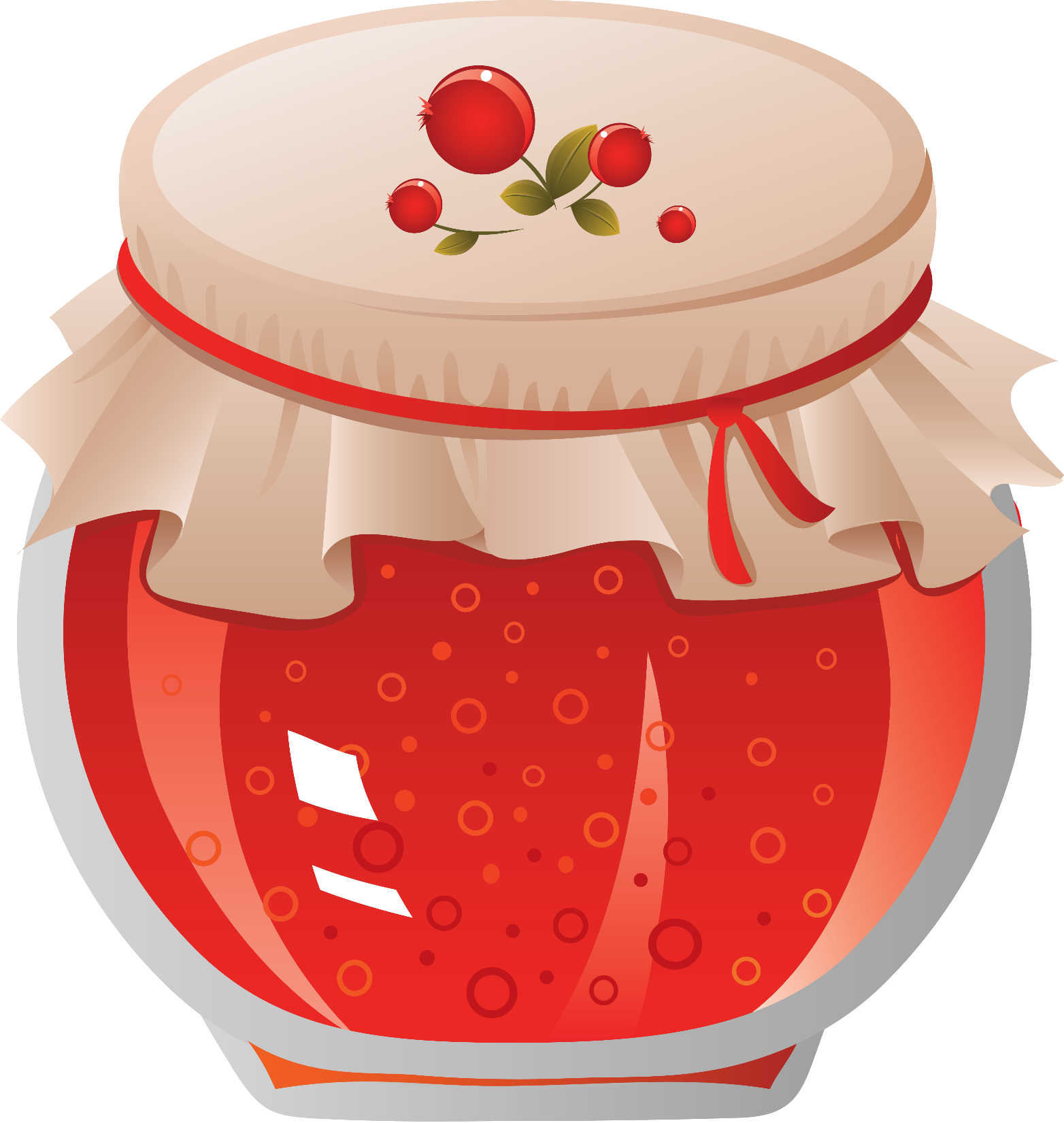 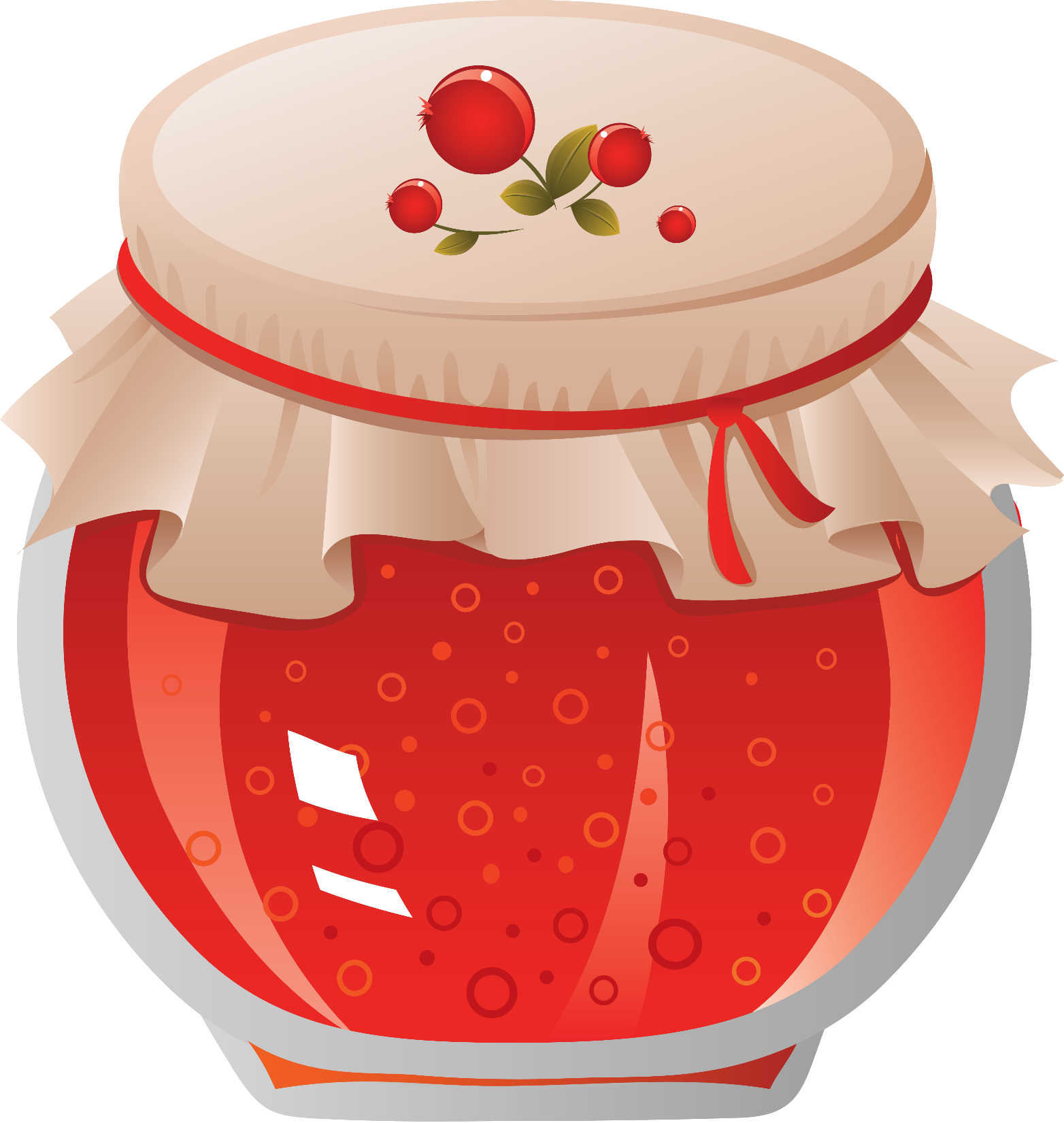 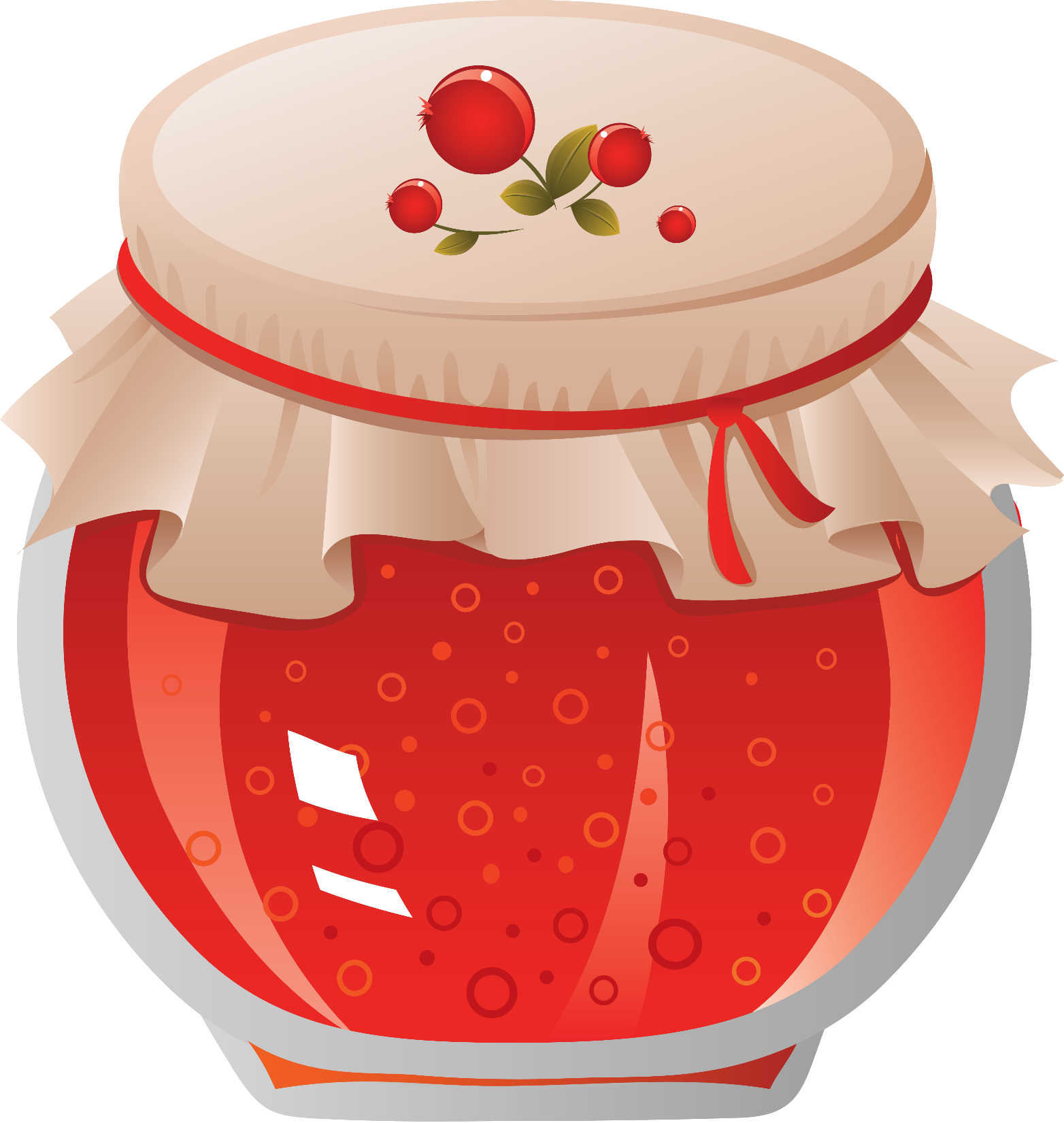 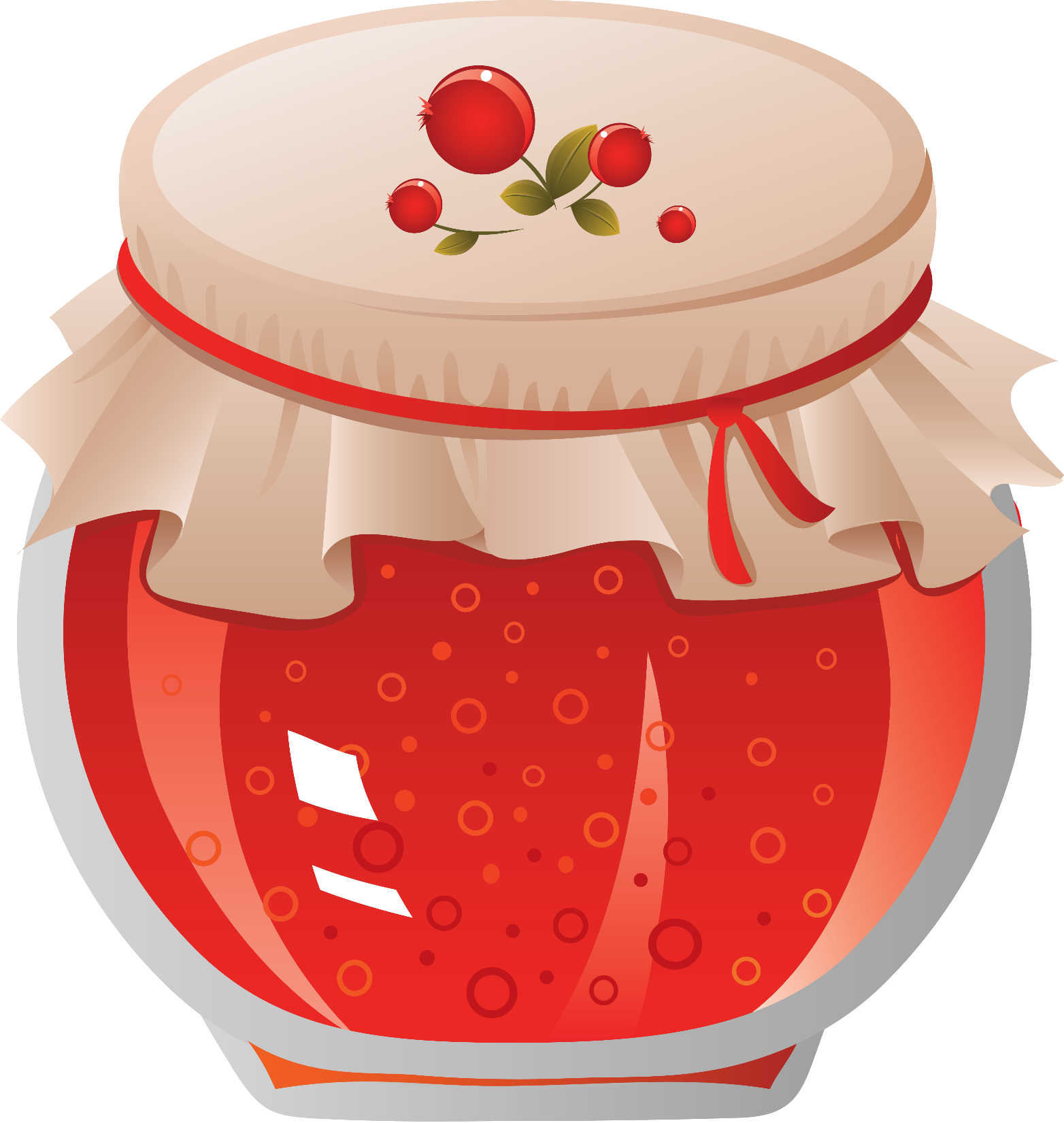 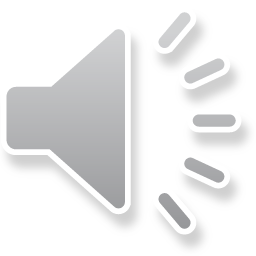 Тут и дедушкин конь любимый с поля прискакал. Хочешь на нем прокатиться?
Лошадка
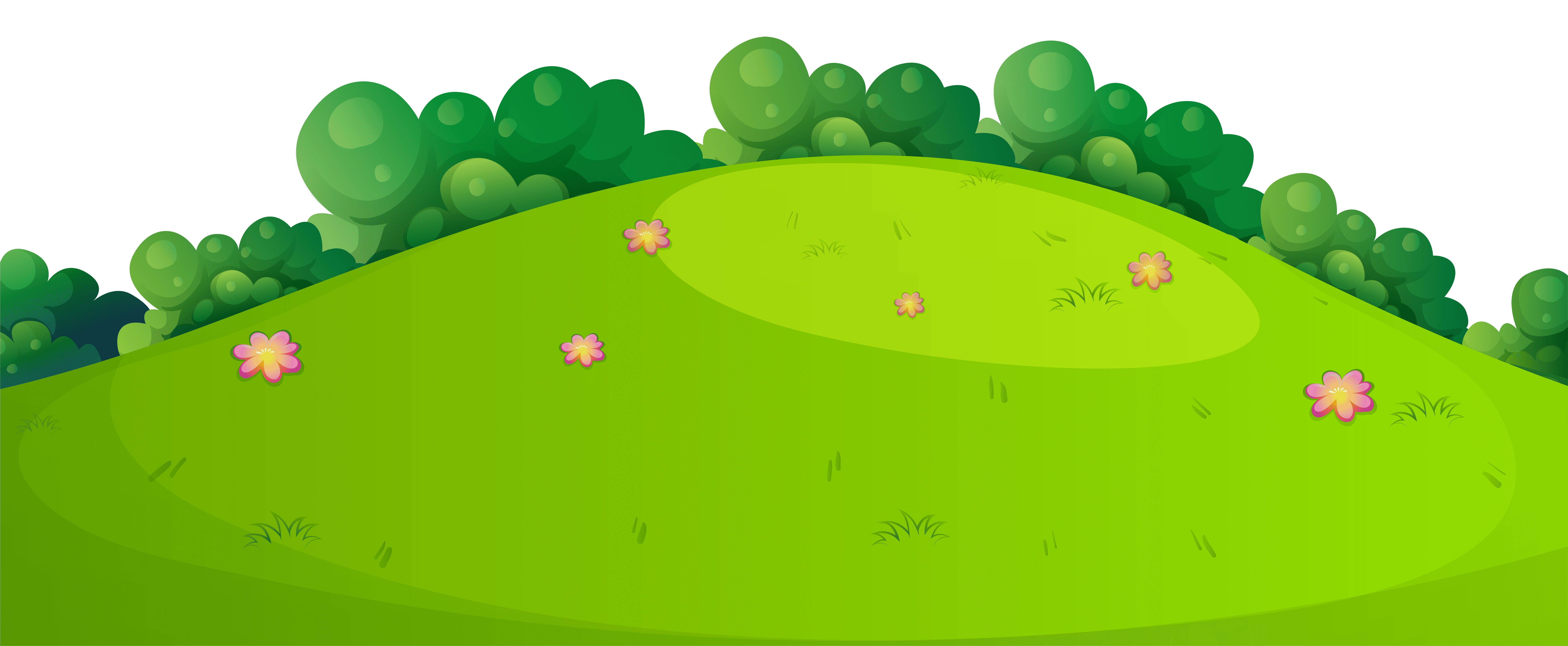 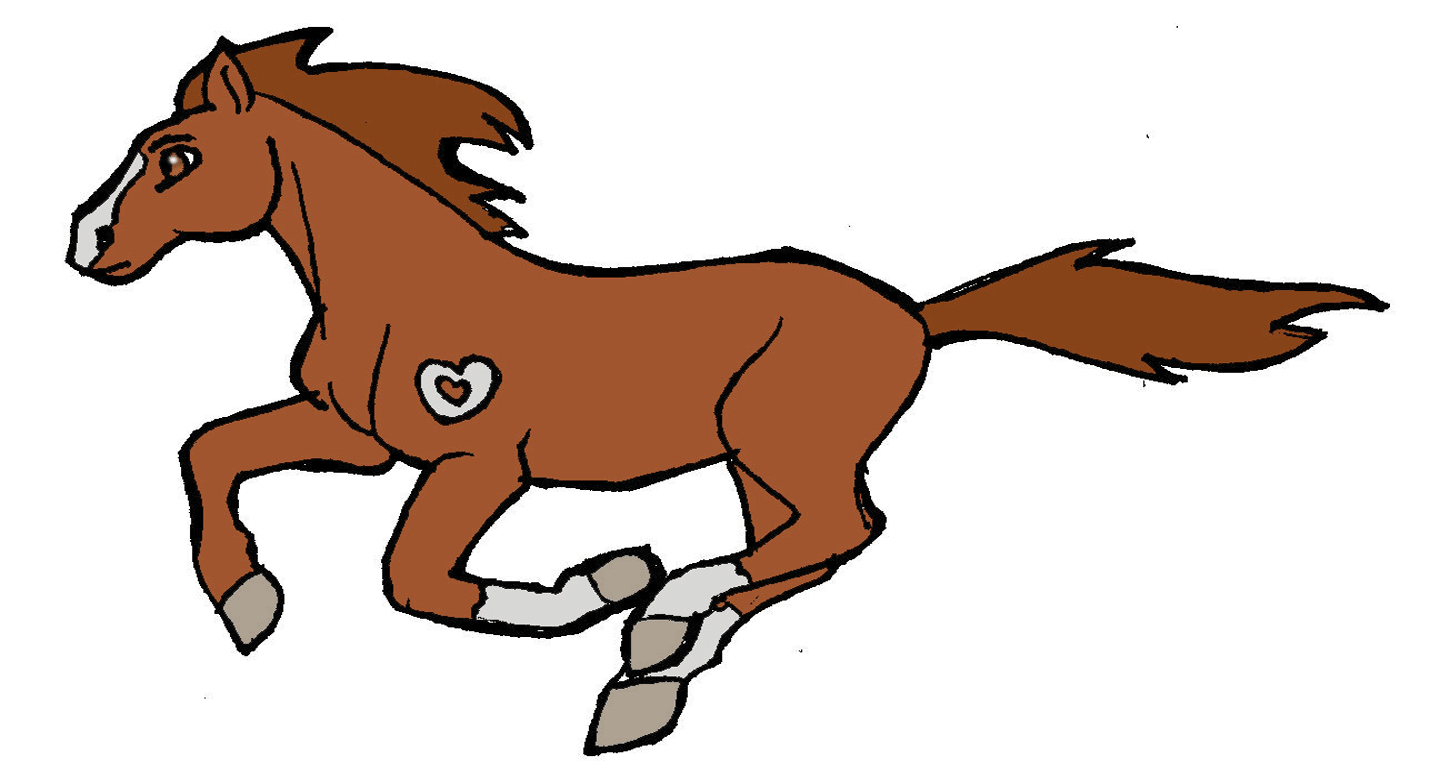 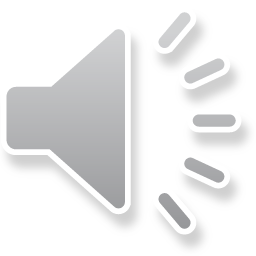 Молодец!
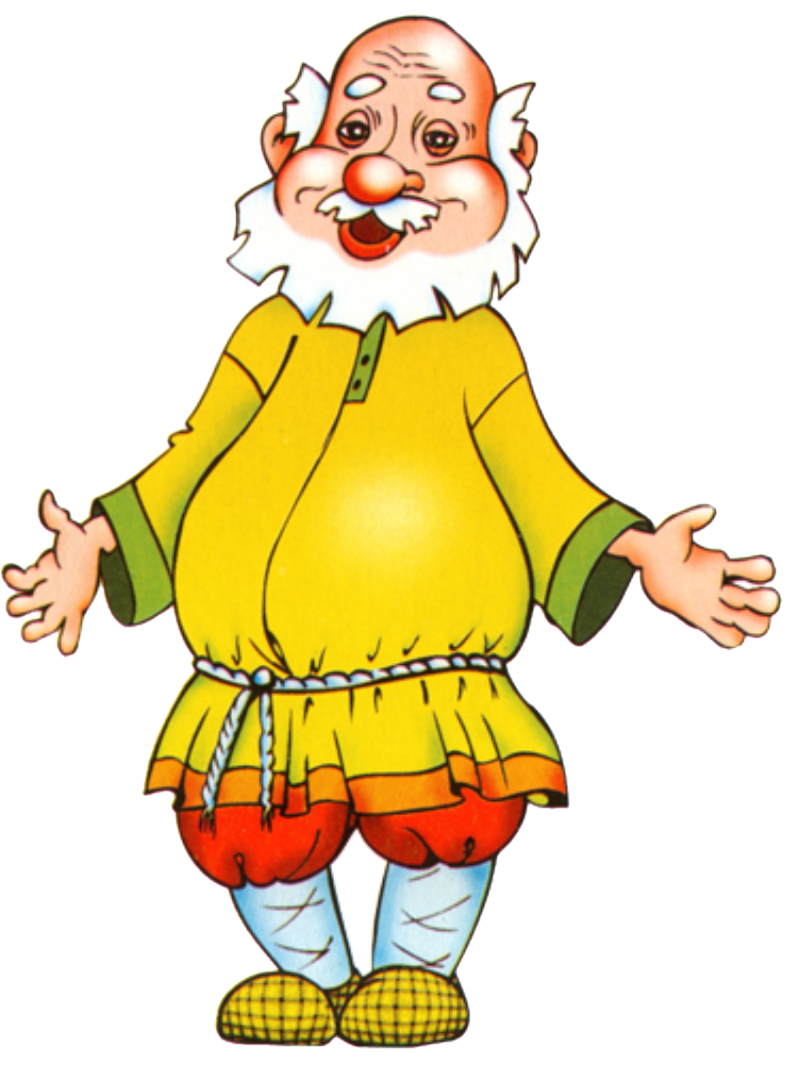 Веселый у дедушки 
день получился!
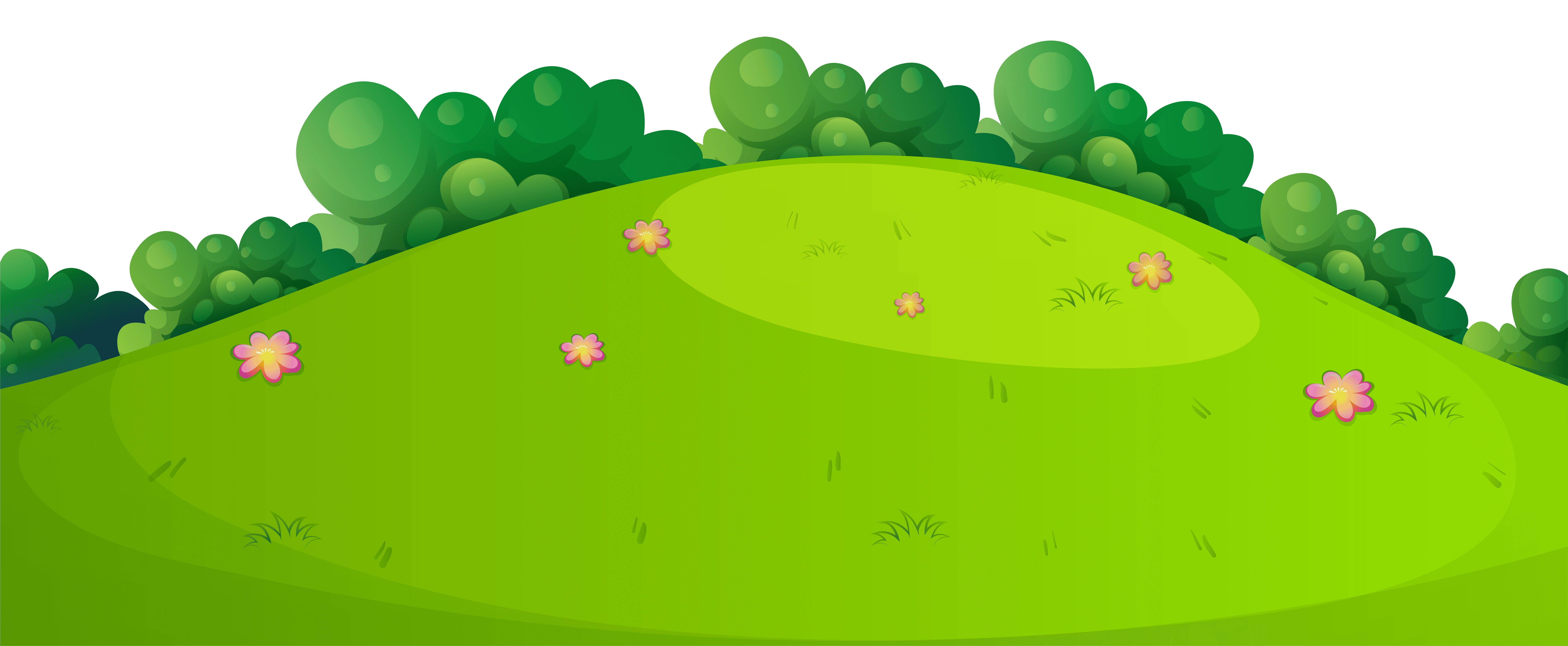 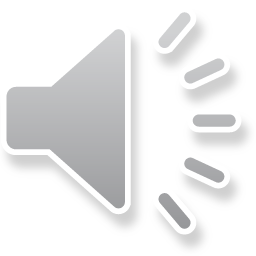